位能下薛丁格方程式的解
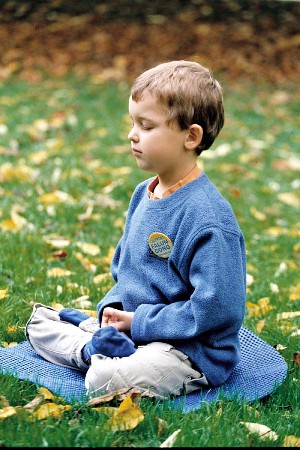 定態 Stationary State
固定能量解
能量的本徵函數
獨立演化的微觀系統狀態
當電子不是自由粒子，而是受到一個位能的影響，假設翻譯表還是可以用！
此時動量與能量的關係要修改為：
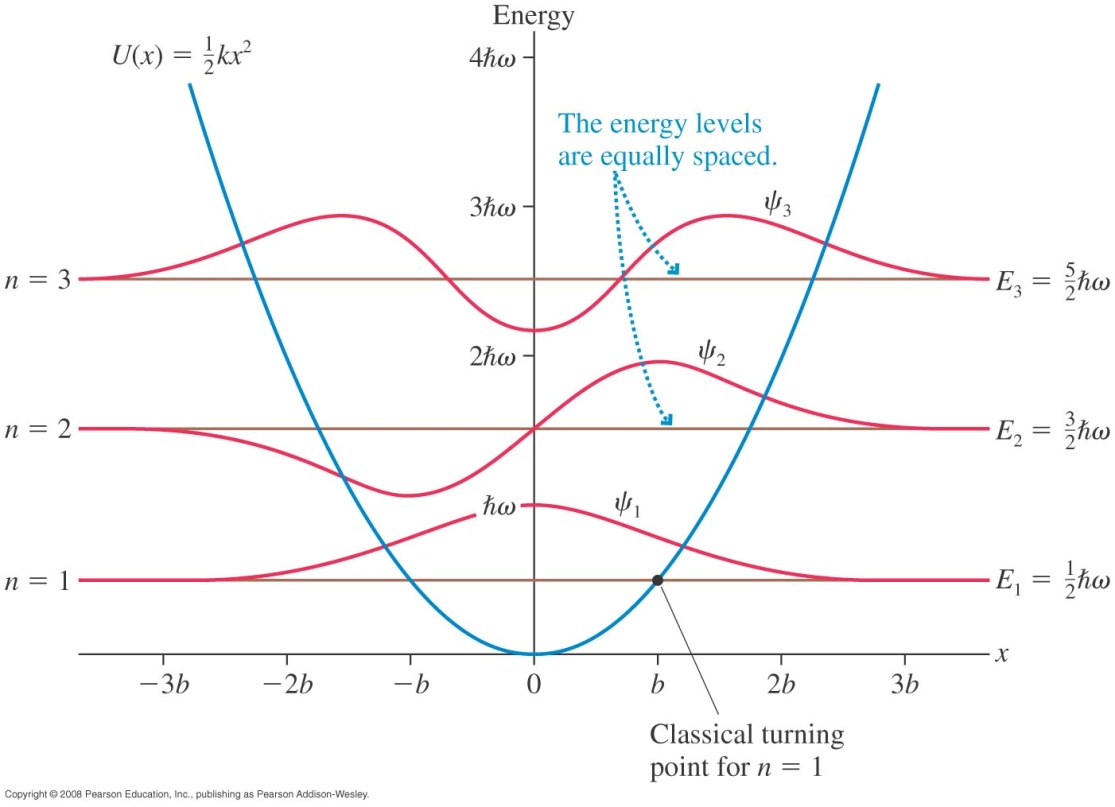 位能下的薛丁格方程式
如何求解這個方程式？我們從一系列特定的解出發。
這一系列特定的解找到後，將能協助我們得到一般的解。
定態 Stationary State
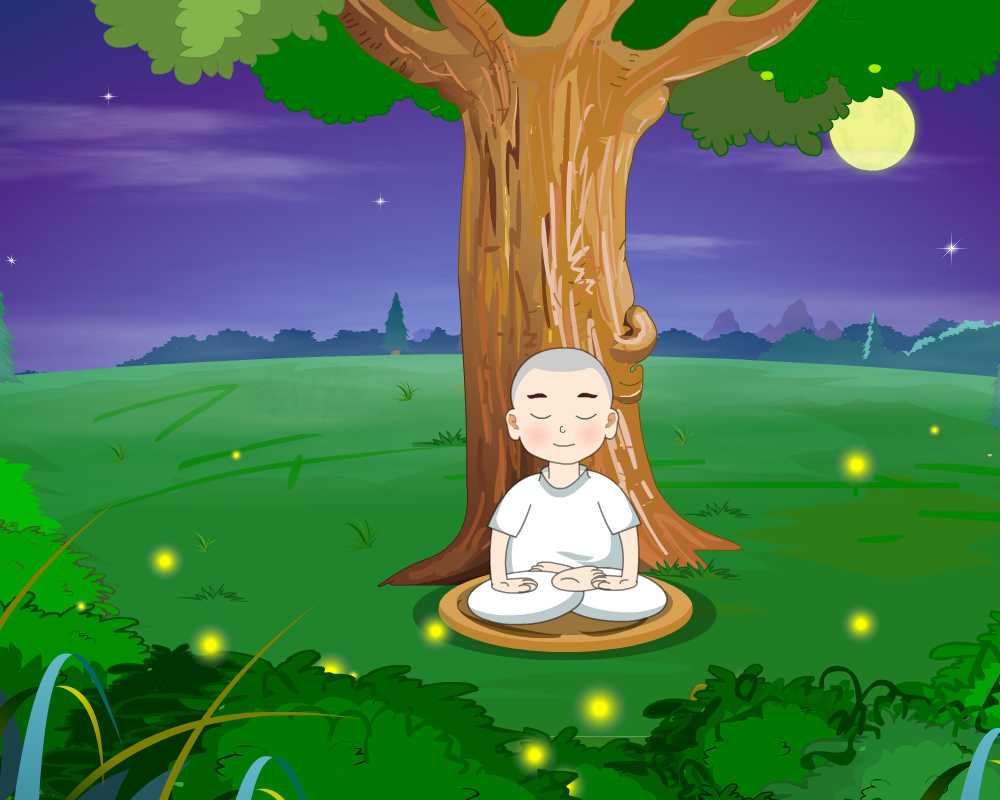 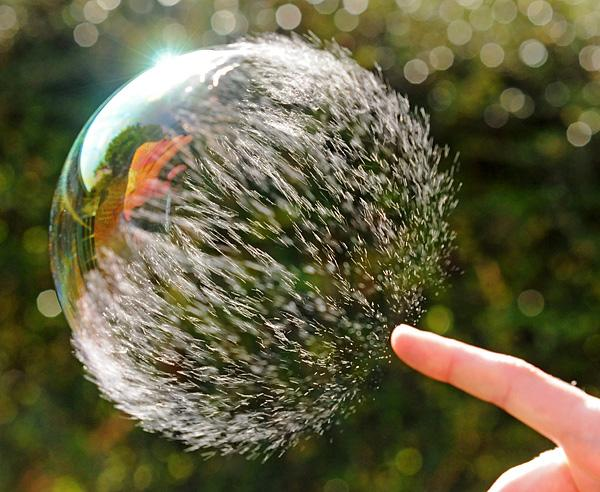 在定態中，所有對電子的測量結果，都與時間無關！
牛頓力學中，唯一的定態，就是靜止狀態！
但量子力學中，卻有許多定態。
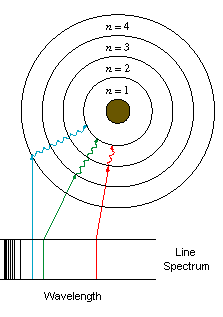 波爾的原子模型中的電子穩定軌道即是定態！
Stationary 駐立 Stable   穩定
但定態並不一定永遠穩定，電磁場會使原本的定態成為激發態，成為不穩定。
定態可以協助薛丁格方程式求解。此外還有更重要的用處：
一般而言，觀察的巨觀儀器與被觀察的微觀系統，在尺度上有巨大差異！
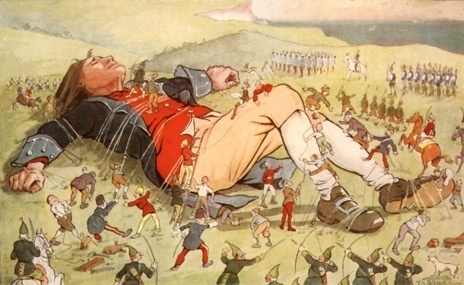 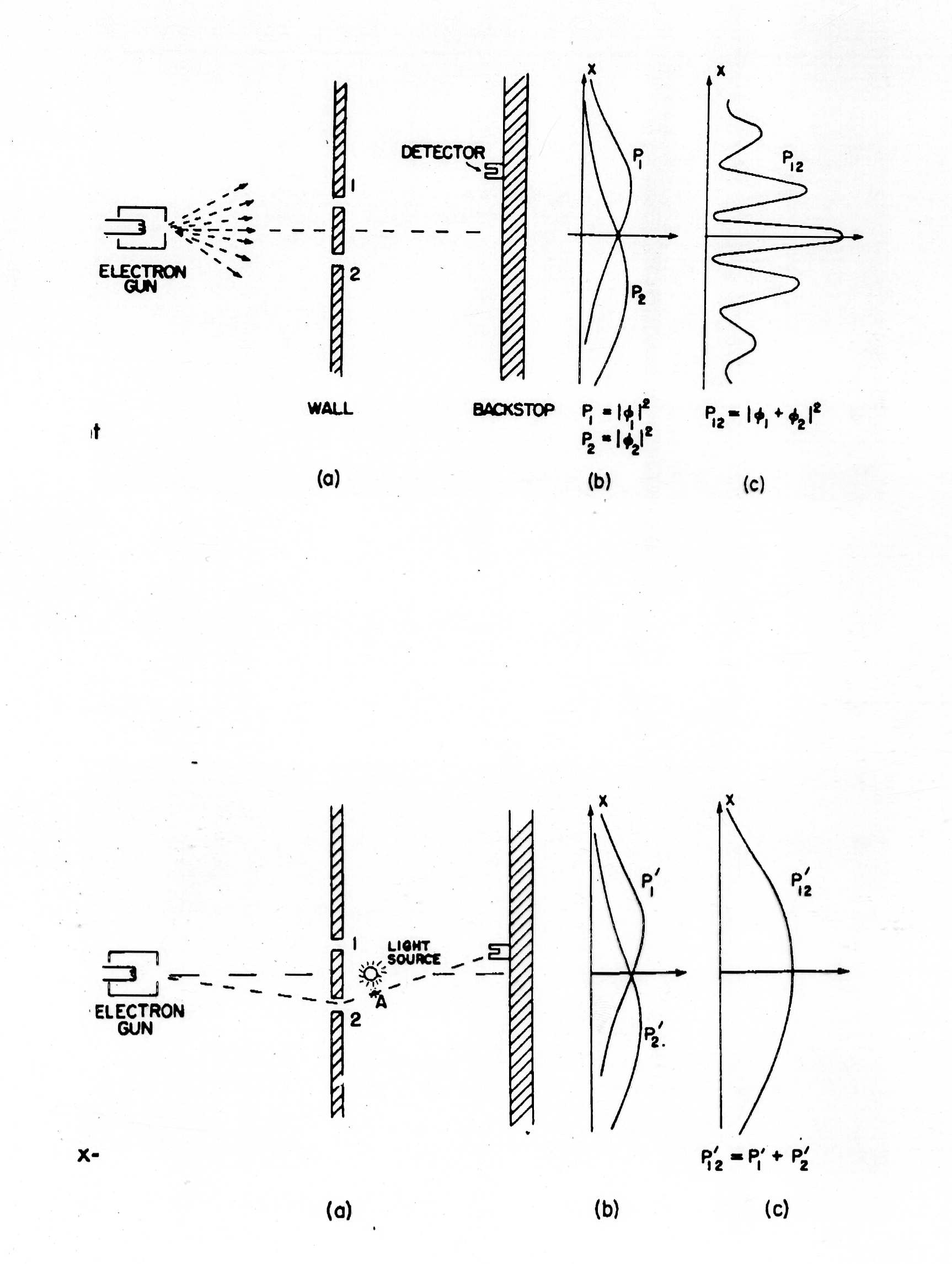 ?
巨觀的儀器無法長期地追蹤微觀的系統。
只能於前後作設定及測量。
在兩者之間微觀系統就獨立地演化。
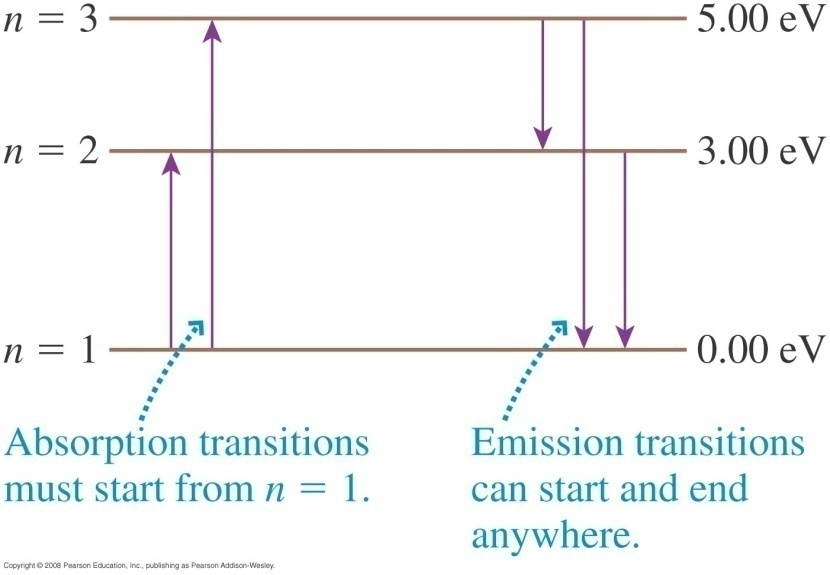 或者之前獨立演化的微觀系統。
在巨觀儀器干擾後，躍遷至另一狀態。
例如：電磁場會使原本穩定的定態，可以躍遷到其他的狀態。
獨立的微觀系統能量不變，因此一定處於固定能量解！
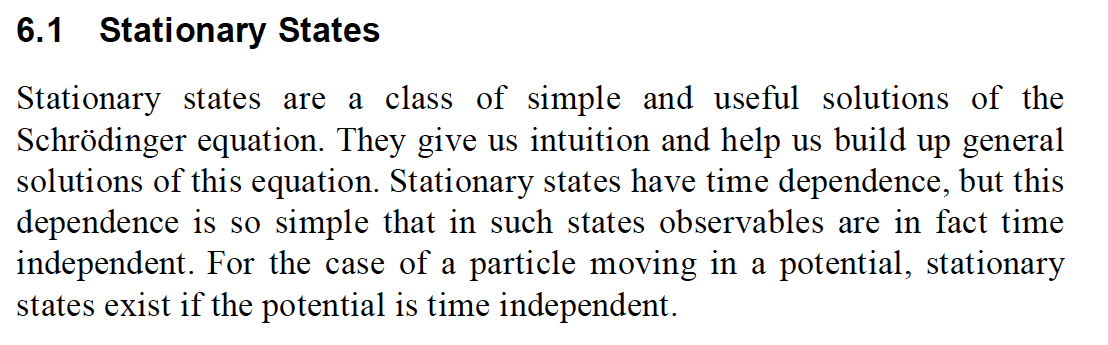 獨立的微觀系統能量不變，因此一定處於能量固定的狀態！
自由電子波顯然能量固定，以此為例：
讓我們大膽猜想所有固定能量解，時間部分與空間部分都可以分離。
代入薛丁格方程式：
得到：
2. 這個結果可以從另一個角度看：
注意：量子力學的能量翻譯為對時間微分的運算：
因此這只能是具有單一能量的解，也就是固定能量解！
時間微分運算對這些解來說，和常數乘積一樣！好像回到了古典。
之後我們將正式證明對於定態，能量的測量的確沒有不確定性！
3. 固定能量解正好描述定態
機率密度
與時間無關。
其他物理測量的期望值也都與時間無關！
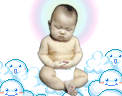 時間只改變了Phase。
獨立來看，phase沒有物理結果。
因此可以說粒子本質上一直處於同一個狀態！
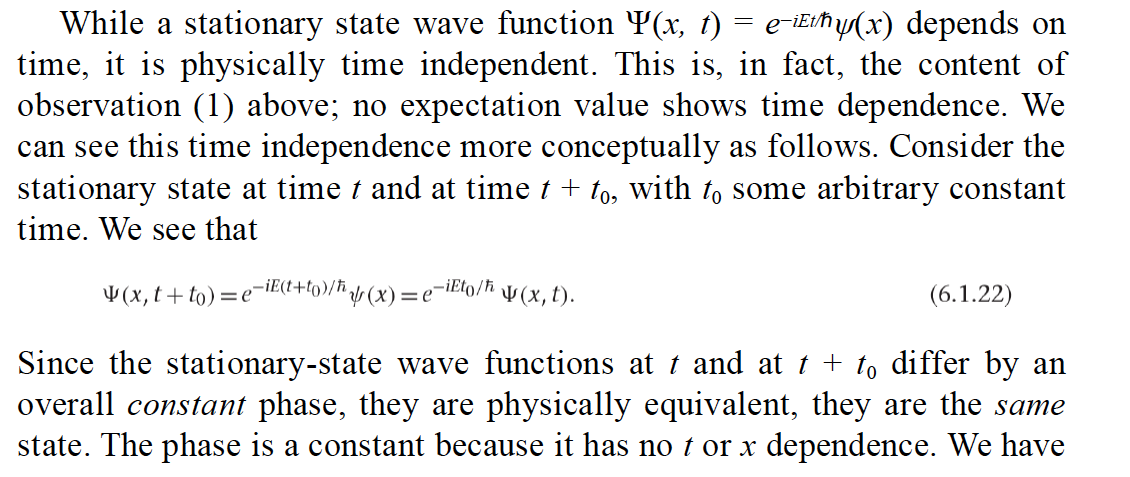 固定能量解的特點是：時間部分與空間部分分離：
代入薛丁格方程式，偏微分變成常微分！
時間的相關函數全部抵消，於是得到一個位置的微分方程式！
Time-Independent Schrodinger Wave Equation
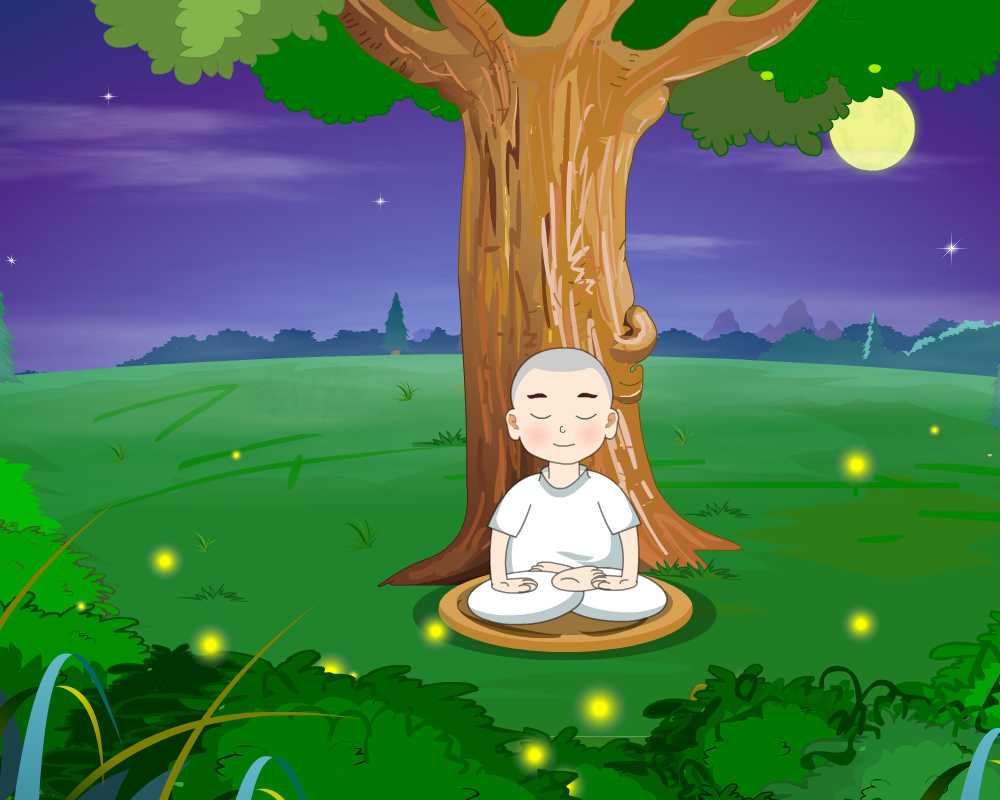 與時間無關之薛丁格方程式。
定態所滿足的方程式：
1926
Quantization as an Eigenvalue Problem
能量的量子化作為（不過就是）一個本徵值問題
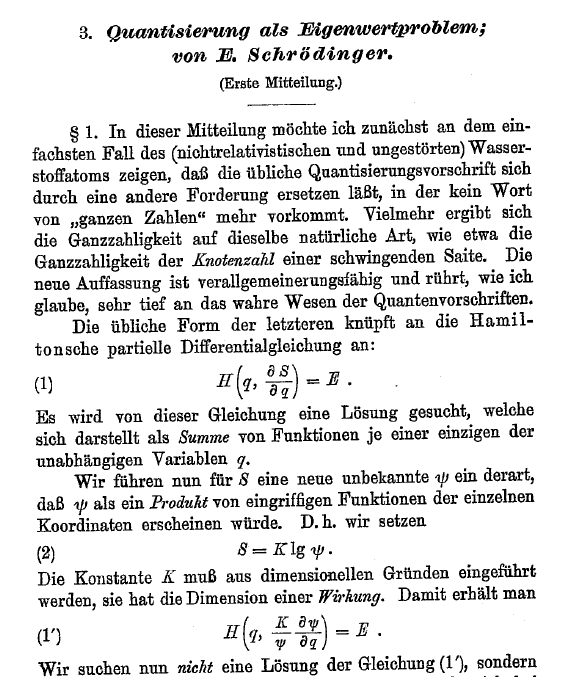 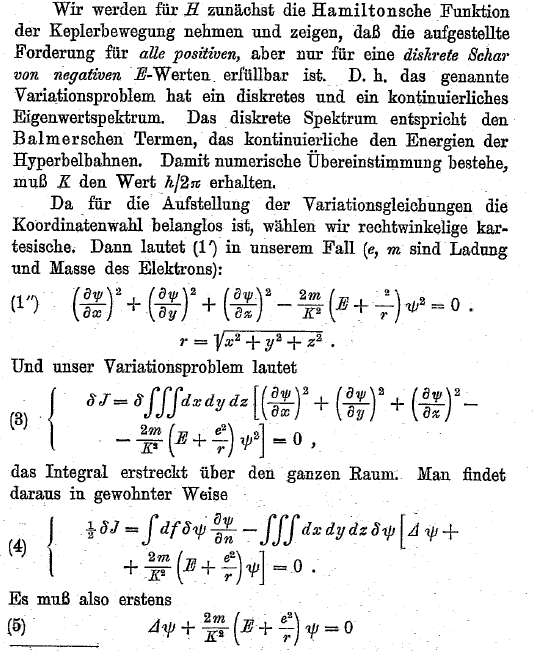 Schrodinger Equation
一維階梯狀位能下的定態
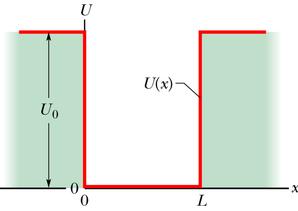 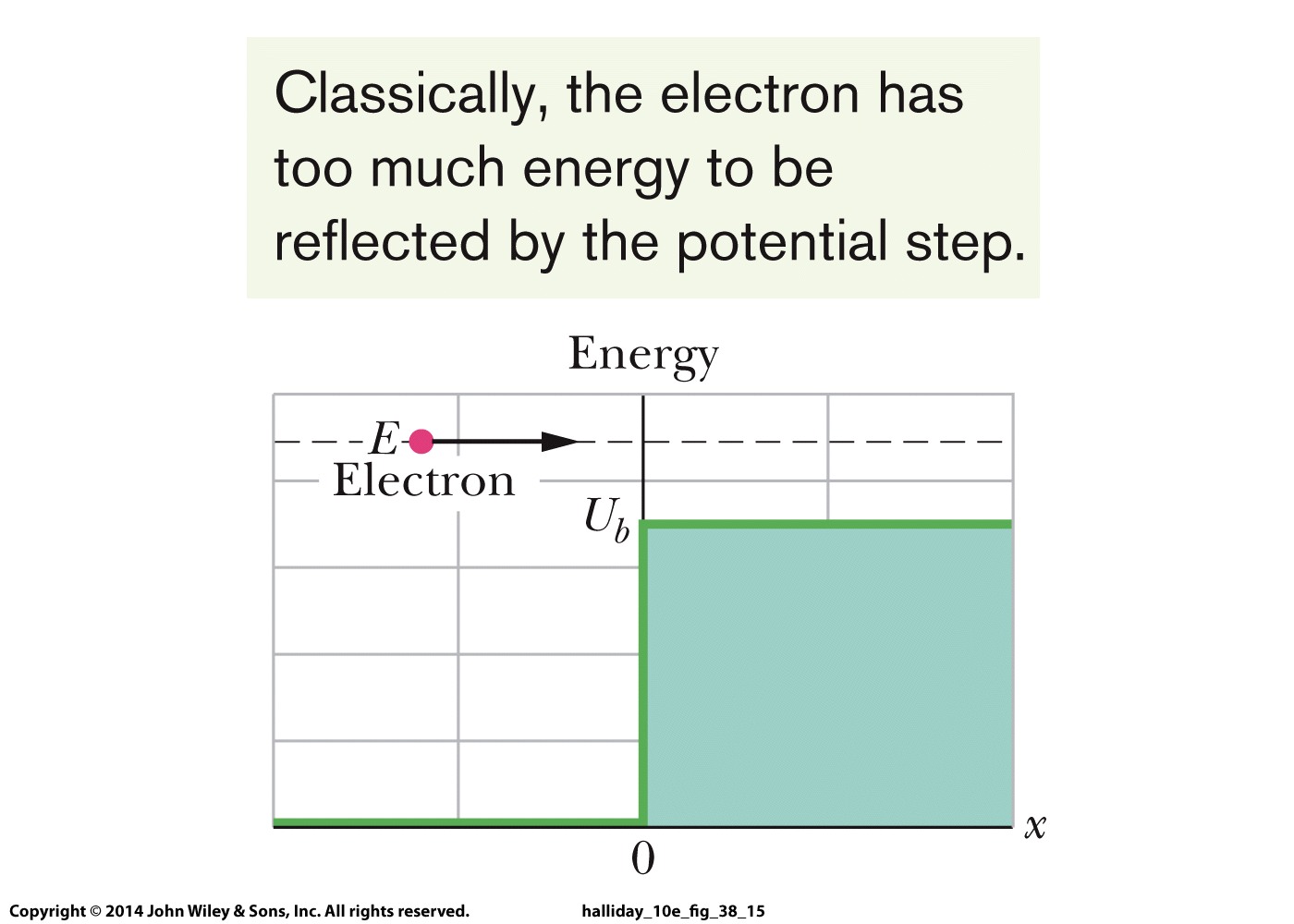 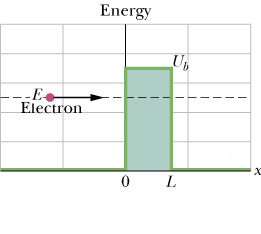 一維位能下的定態大致可以分為束縛態與非束縛態！
在束縛的情況中，定態的能量將出現量子化！
在非束縛的情況中，定態能組成入射波包，可以描述散射問題！
從非束縛態開始。
自由電子當然也是一個固定能量解
不直接設為零，是因為所得結果可以在一維位能問題運用。
假設
動能
很容易猜到這就是角波數。
其解很簡單，二次微分後與自己成正比，就是指數函數
這是二次微分方程式，上式有兩個未知係數，因此已經是最普遍的解了
自由電子定態
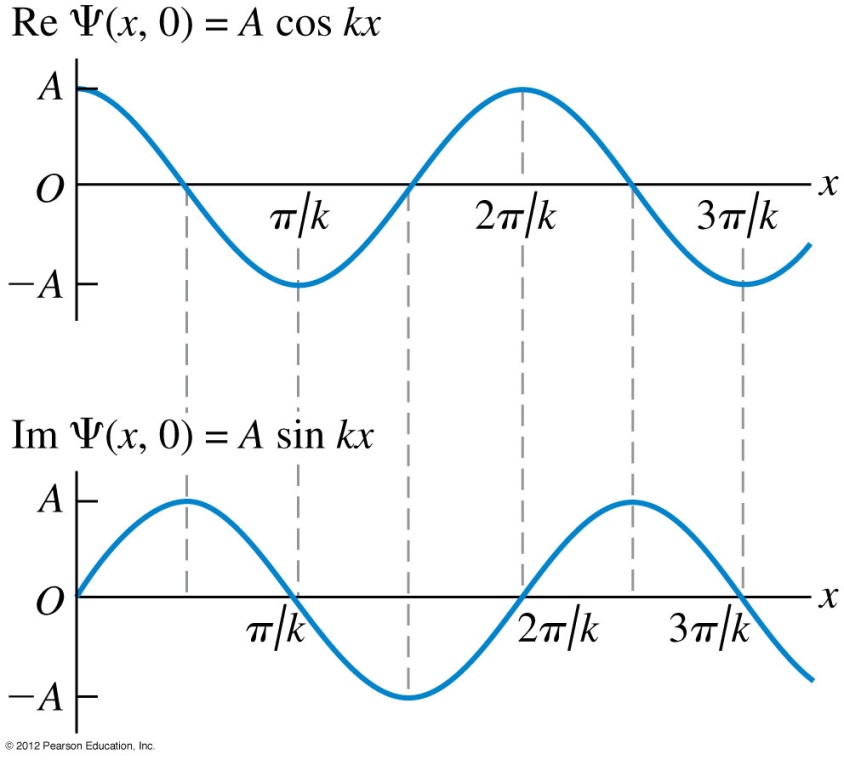 完整的波函數：
因為沒有任何位置資訊，所以稱它為沿+x方向運動並不確實，
它只是擁有+x方向的動量，但並沒有任何東西是在傳播之中。
畢竟這是定態的電子，它的物理當然完全不隨時間變化。
電子波的波長大致是原子尺度，極小，因此在日常生活無法察覺！
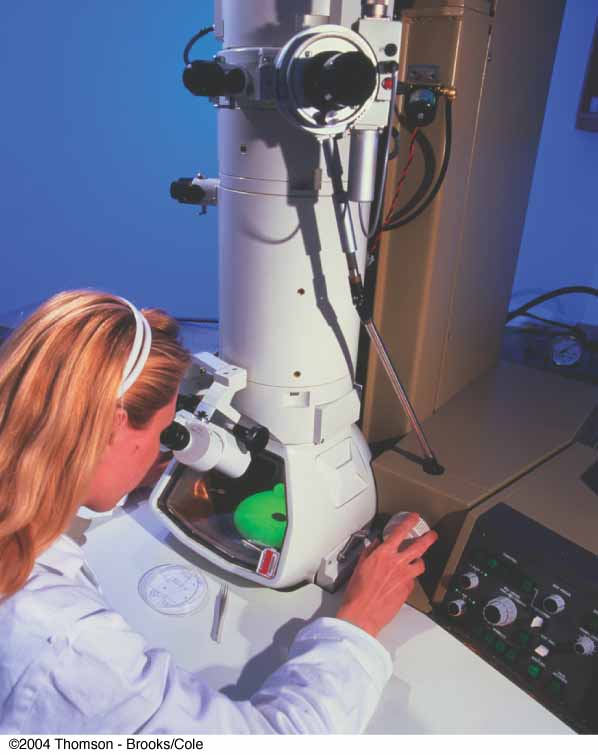 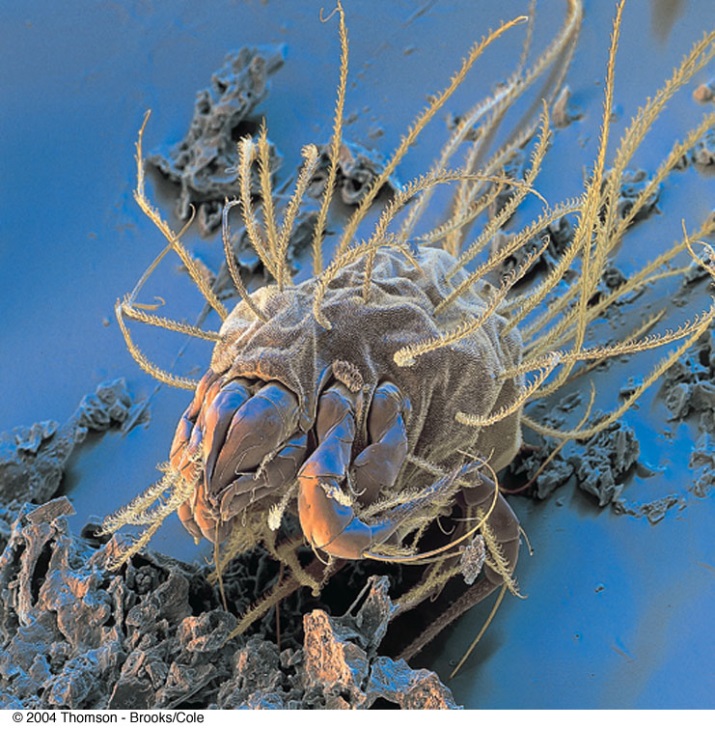 極小的波長，使電子波顯微鏡鑑別度極高！
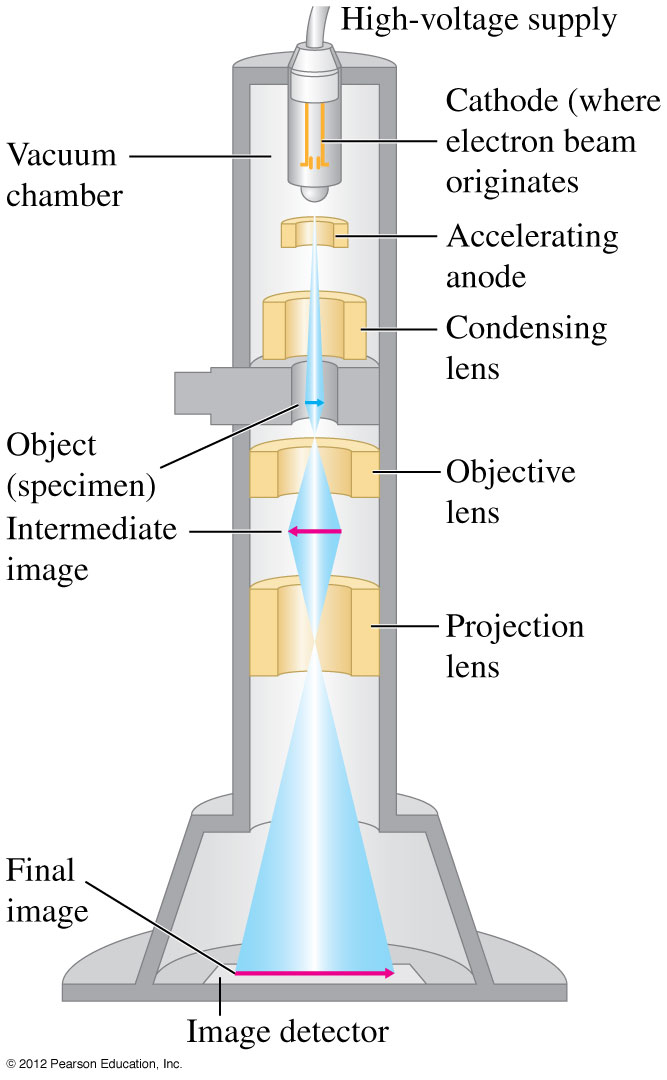 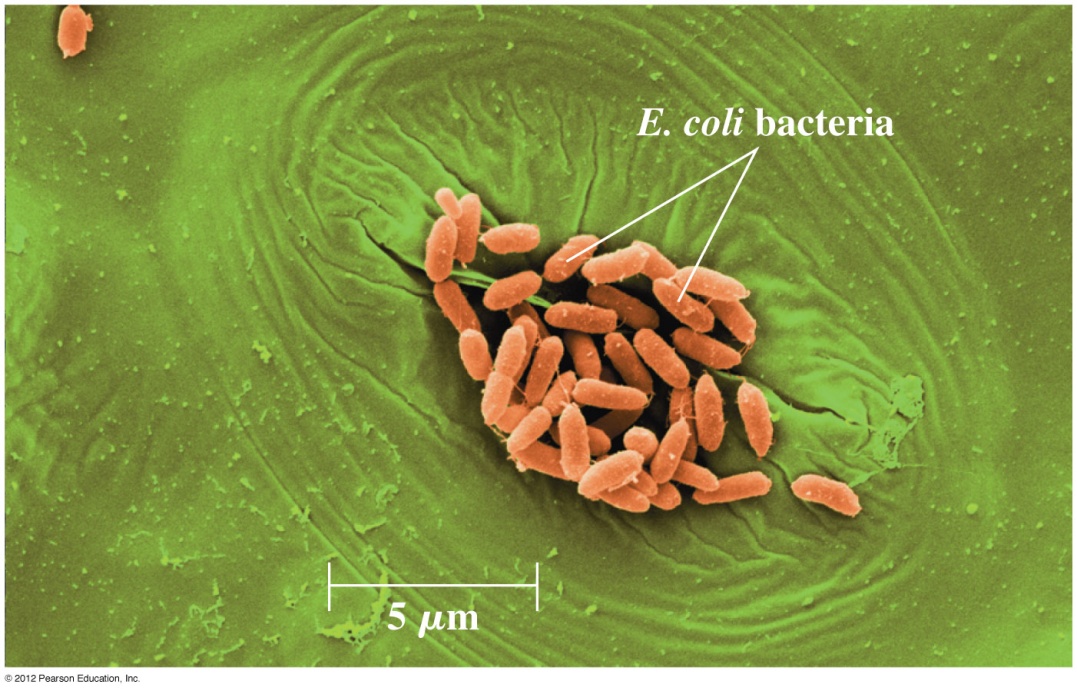 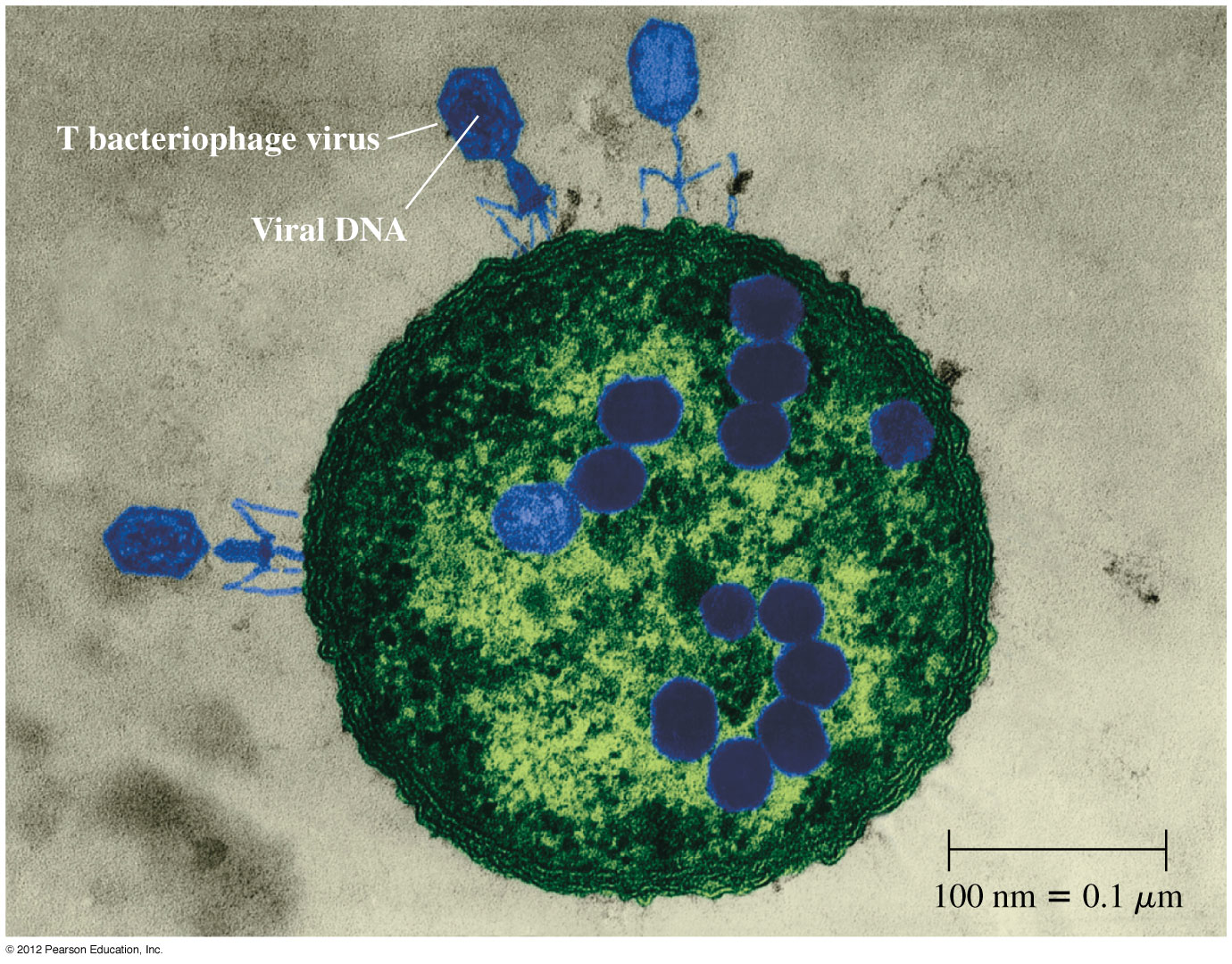 接著是一個束縛態。
無限位能井，盒子中自由電子的定態
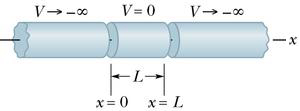 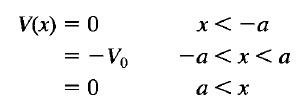 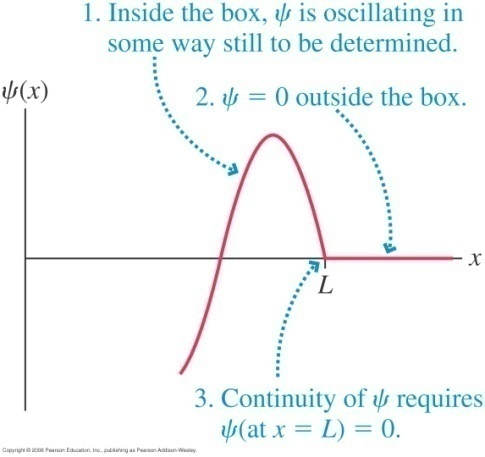 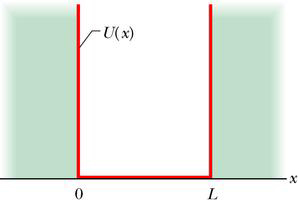 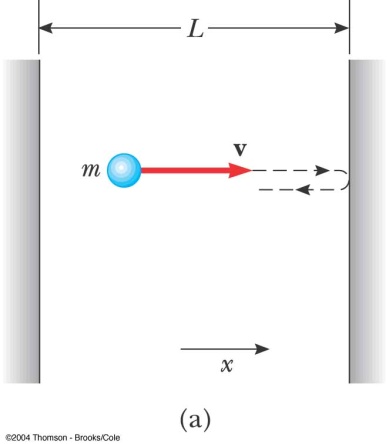 邊界外的位能是無限大，因此波函數必須為零。
邊界內波函數必須在邊界上與邊界外波函數連續，
因此邊界內波函數在邊界上必須為零。
邊界條件：
金屬中的傳導電子
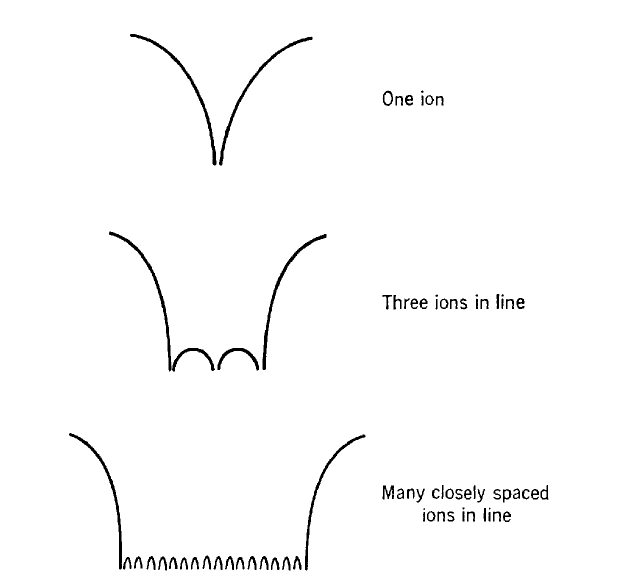 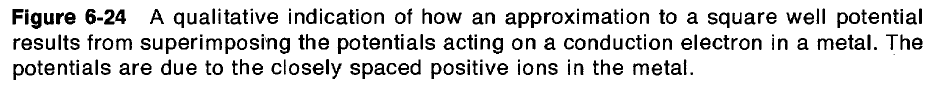 在邊界內，如同自由電子，因此可延用自由電子波。
有邊界之自由電子
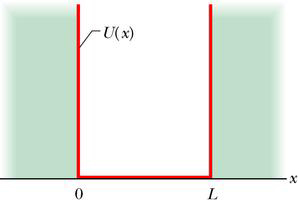 但必須加上邊界條件：
邊界條件：
結果與弦波駐波的振幅幾乎一模一樣！
有邊界之電子束縛態如同駐波。
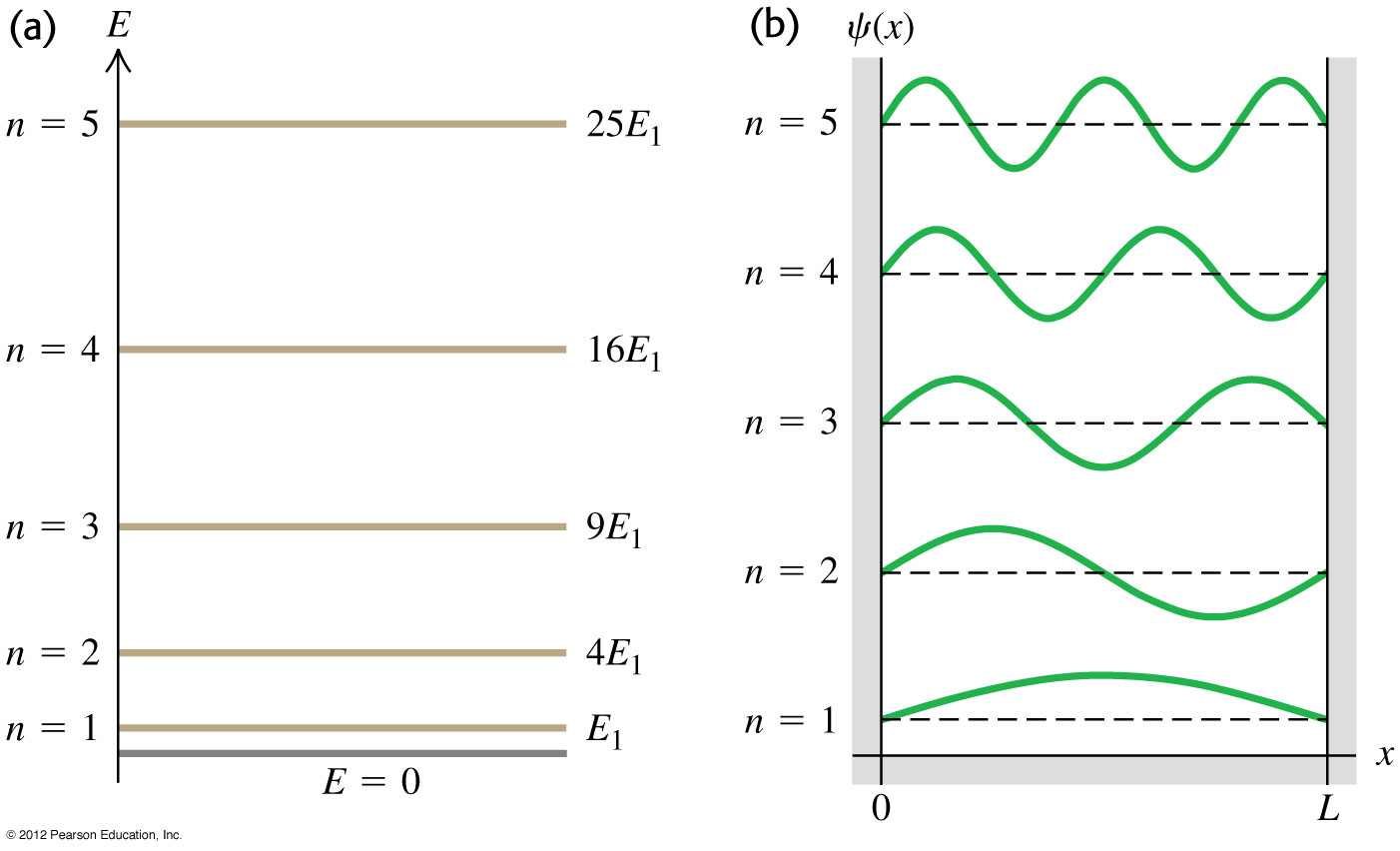 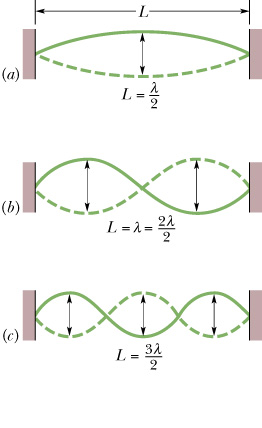 時間的部分只是一個相角。
相角一般沒有可觀察的結果。
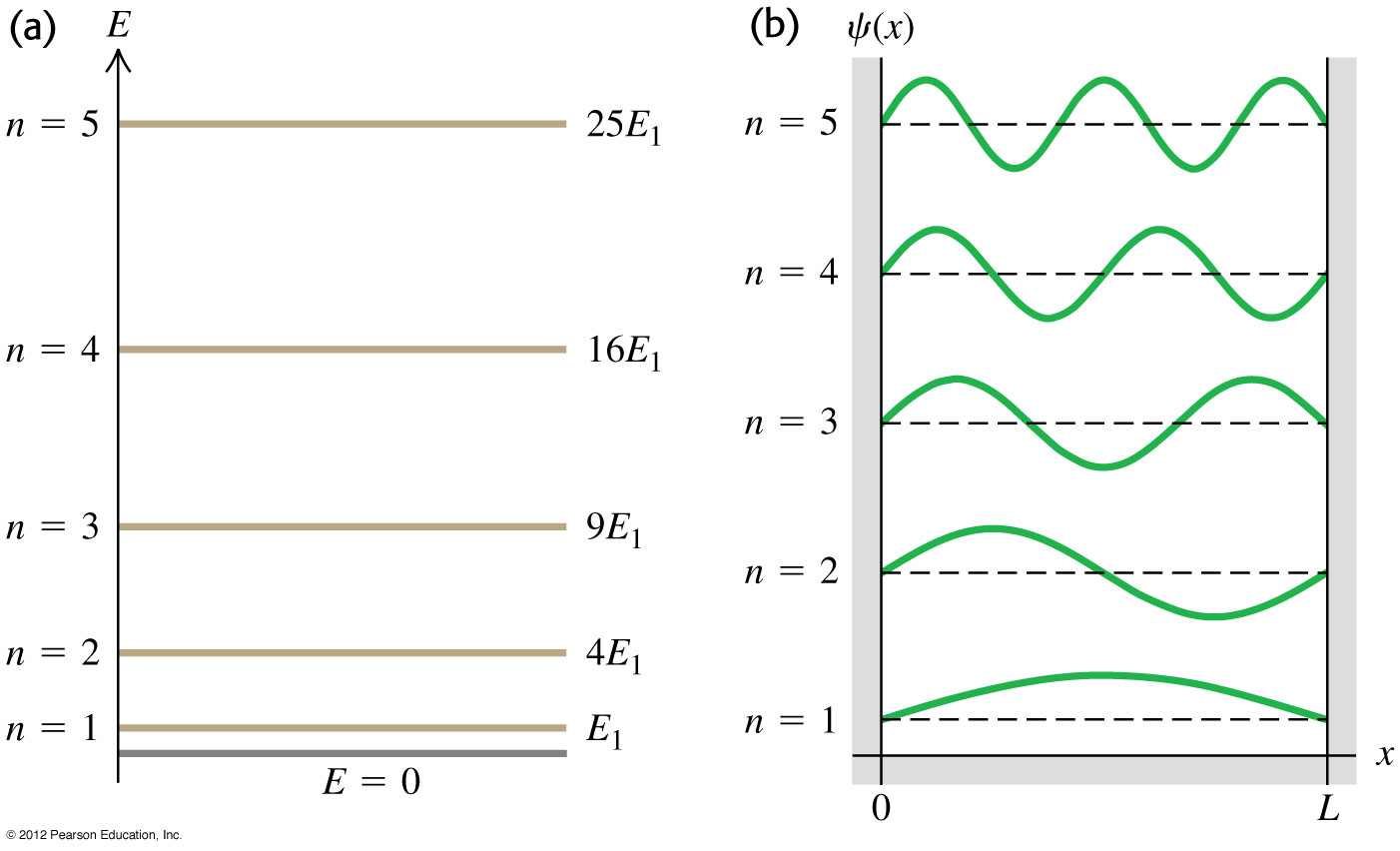 代入
能量等於：
能量只有在這些值，定態薛丁格方程式才有解！這就是能量的量子化。
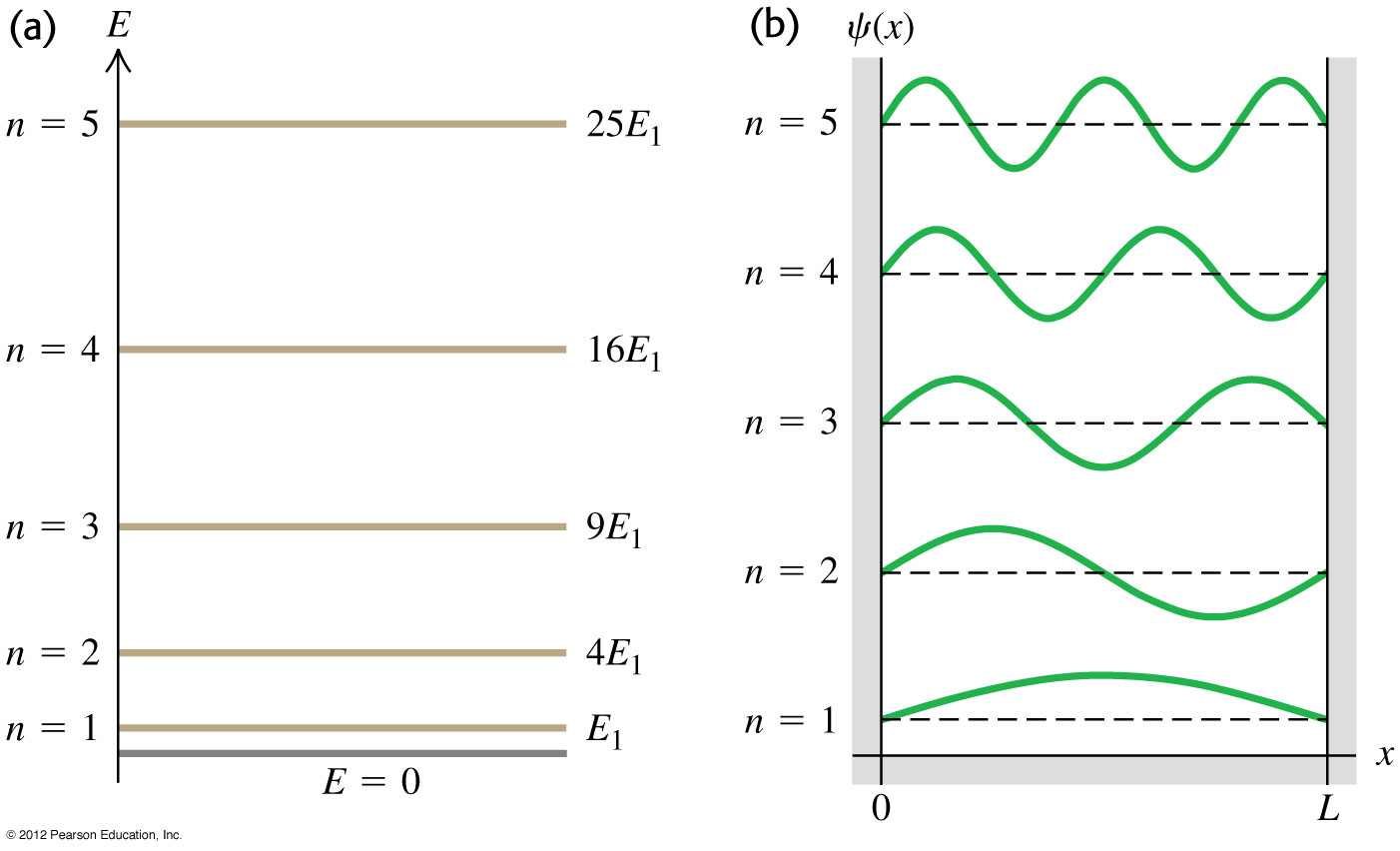 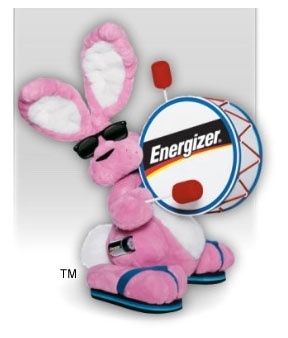 注意基態的動量不為零。
有一能量最低的基態，能量不為零！
電子是靜不下來的！
這是測不準原理的結果。
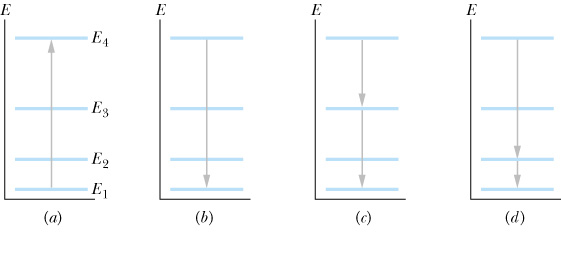 電子可以在能階定態之間以放出與吸收光子的方式躍遷。
到達基態後，電子是穩定的。必須加能量才能將它激發！
基態的存在是量子力學重要的特徵！
由歸一化條件可以解出係數 C
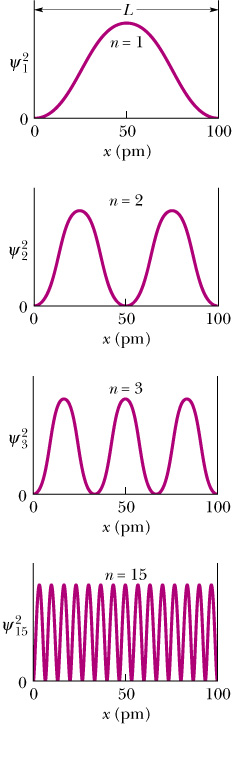 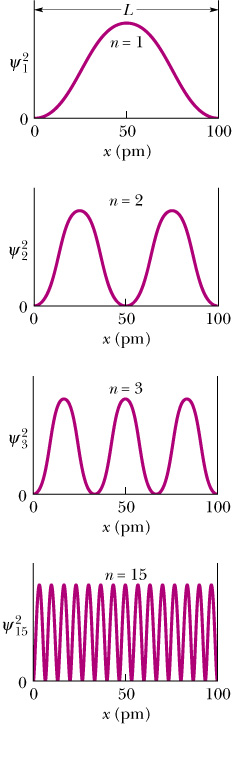 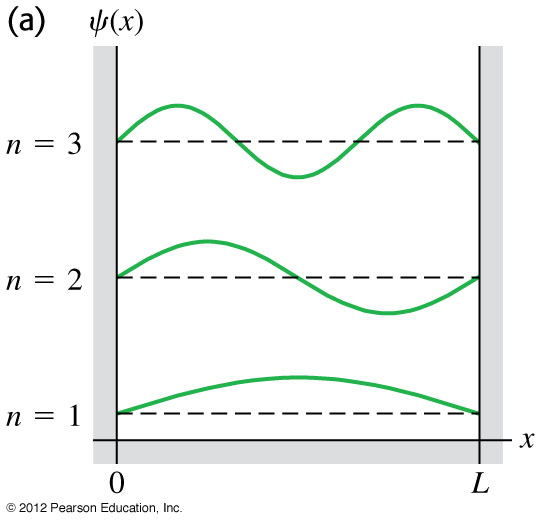 機率密度
稱為節點。
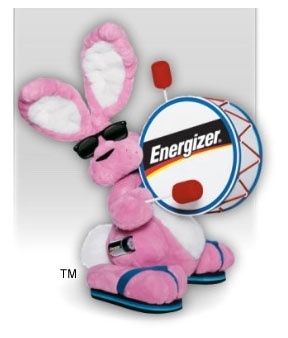 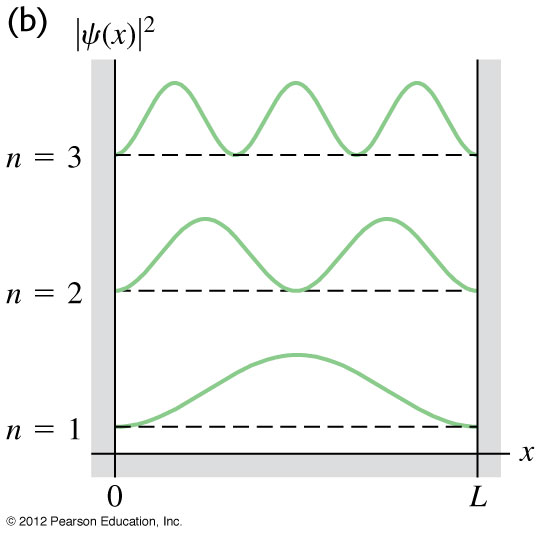 節點
此電子靜不下來，但在節點卻永遠找不到它！
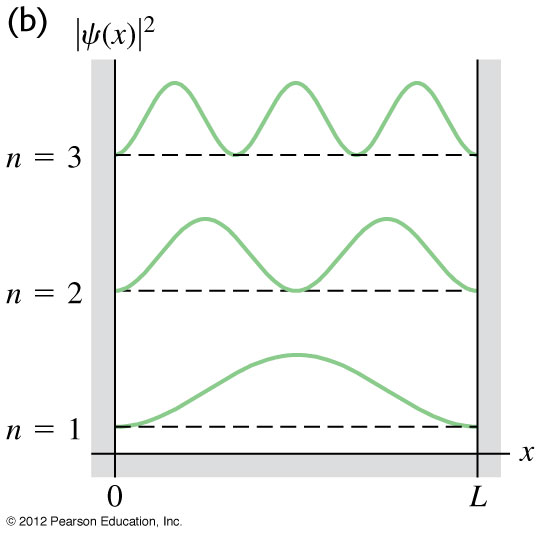 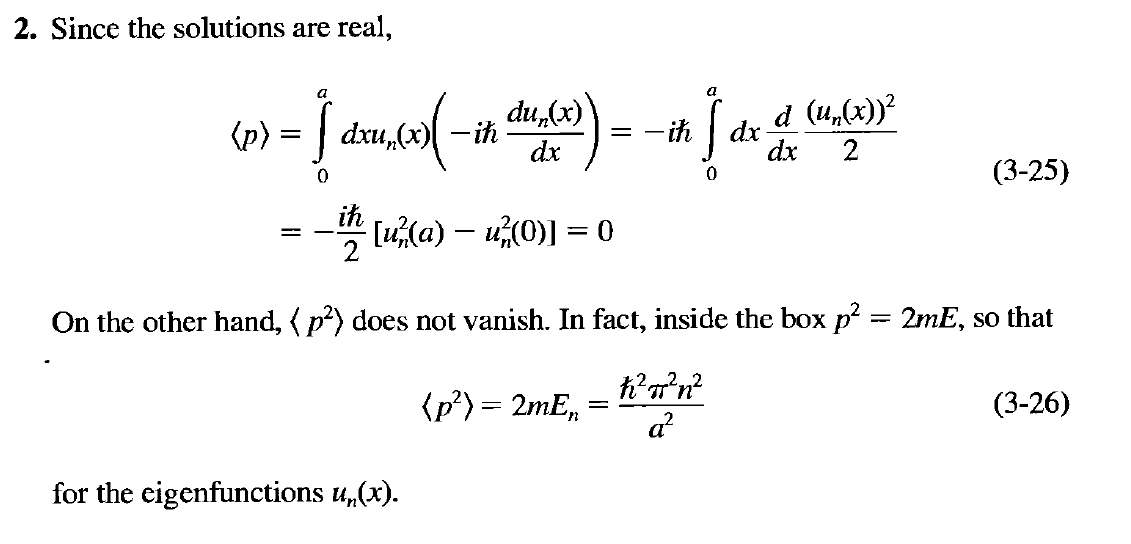 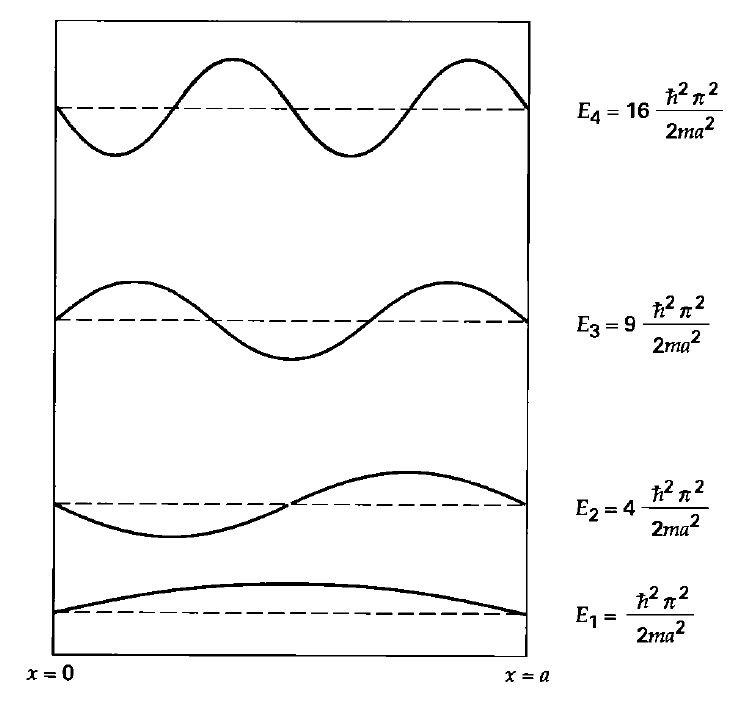 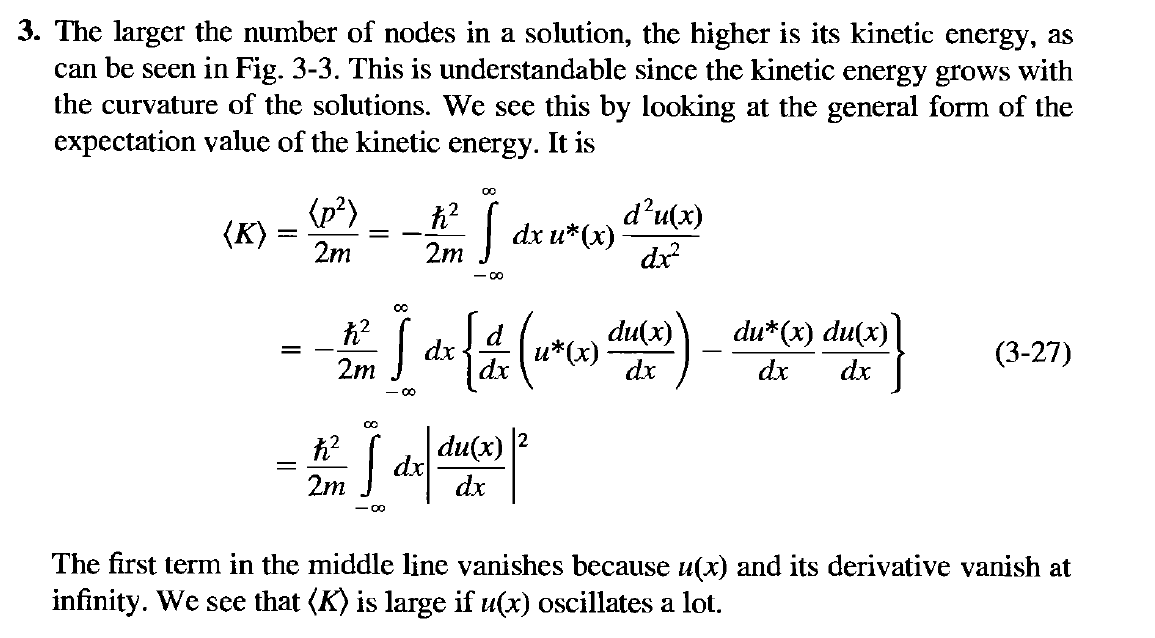 金屬中的傳導電子
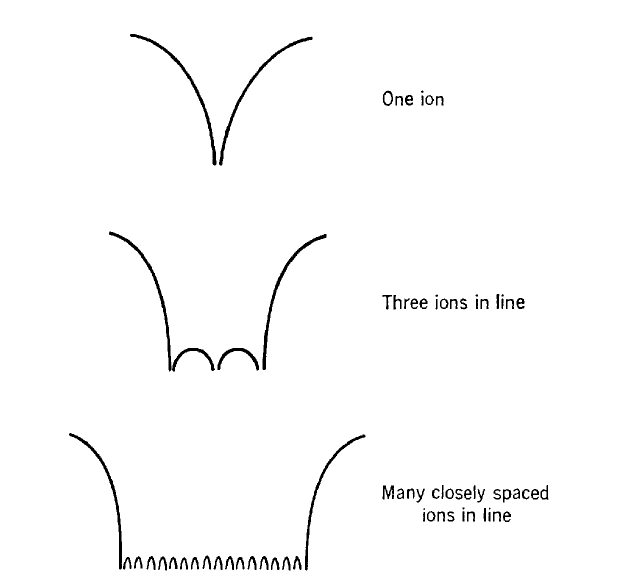 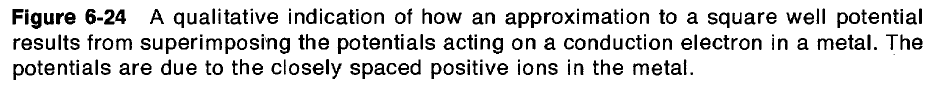 電子遵守不相容原理，每一狀態只能有二個電子。
能量由低往高一個一個填入。
電子填完處最高能量稱為Fermi Surface。
導體的導電導熱由Fermi Surface附近的電子負責
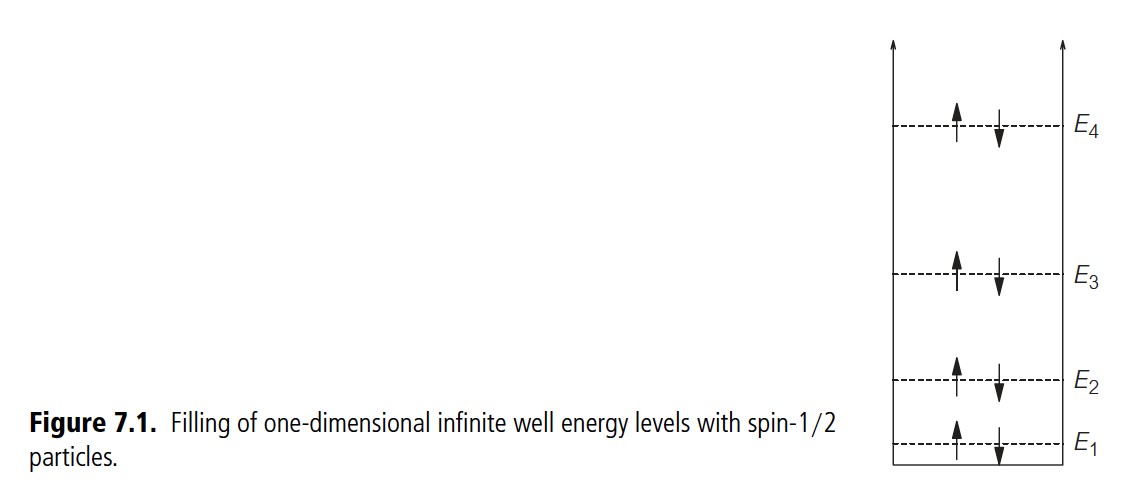 Fermi Surface
如果是三維導體，位能井是個空腔，可以解出定態類似三維駐波，
狀態的分佈與空腔輻射幾乎完全相同！每一個態可以放二個電子。
導體的導電性可以以此自由電子模型推導！
由能量低往高，即是由近向遠一個一個填。填完處真的是一個平面：
Fermi Surface
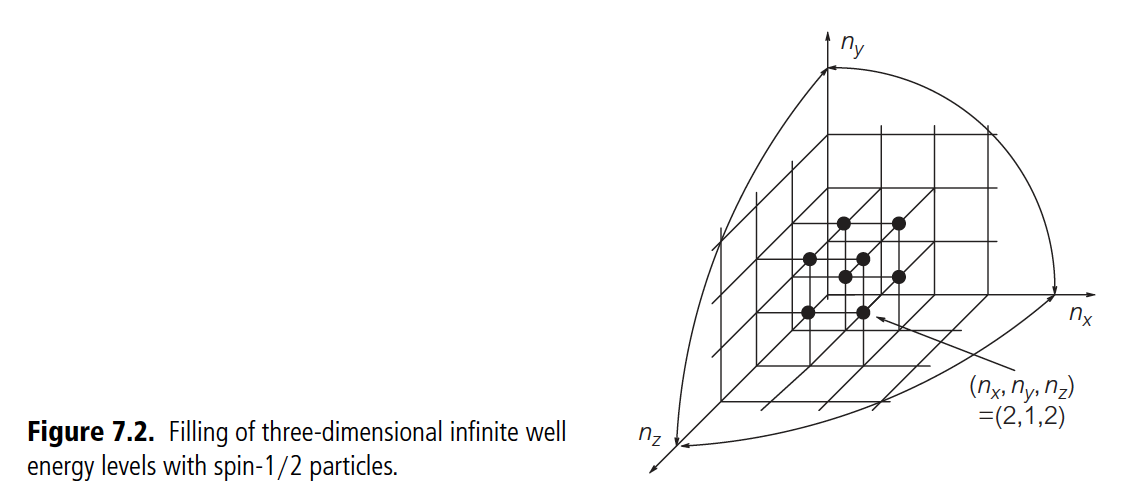 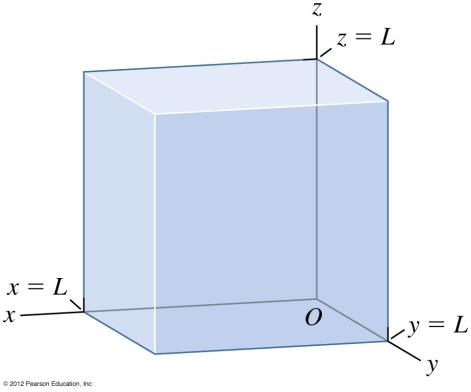 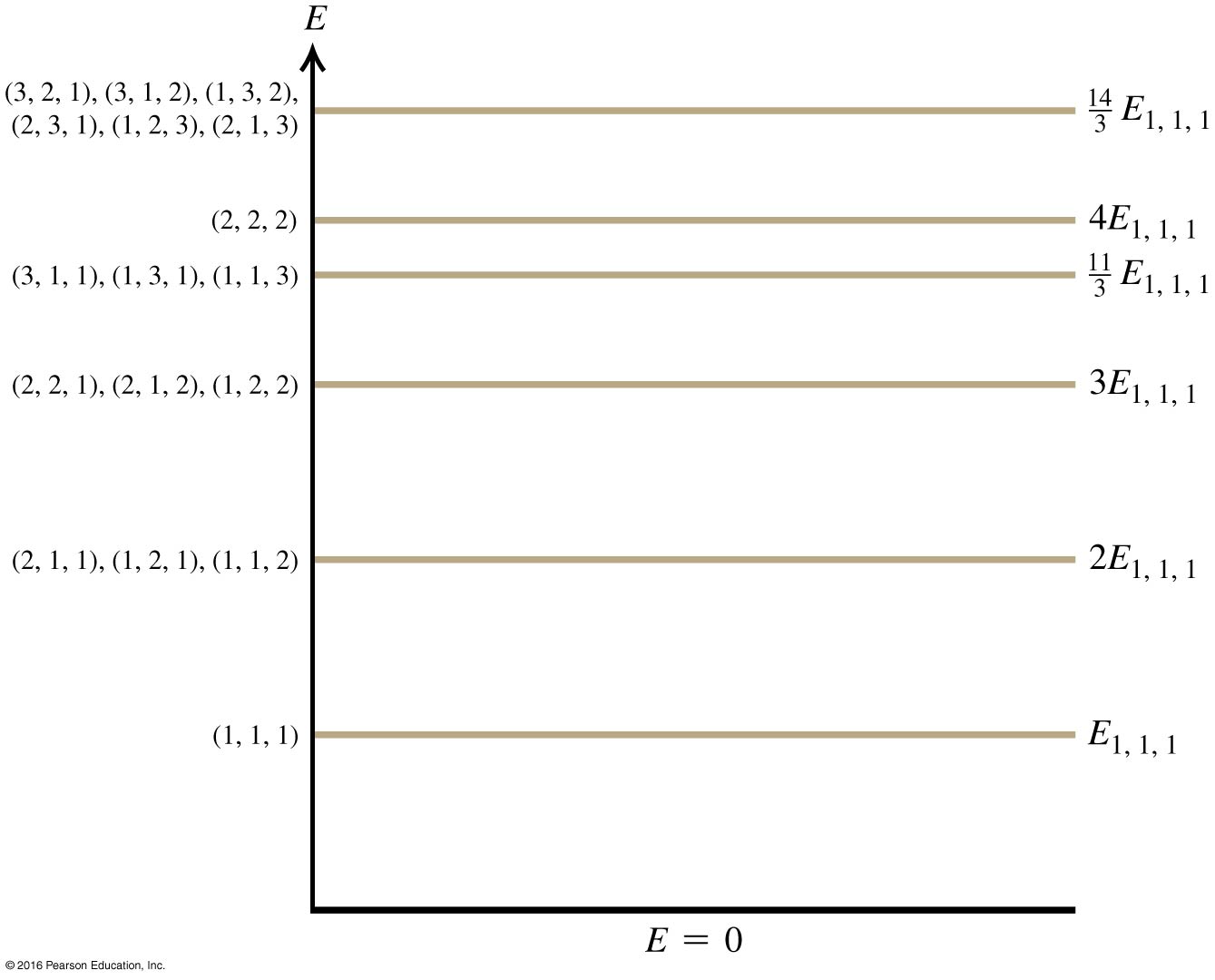 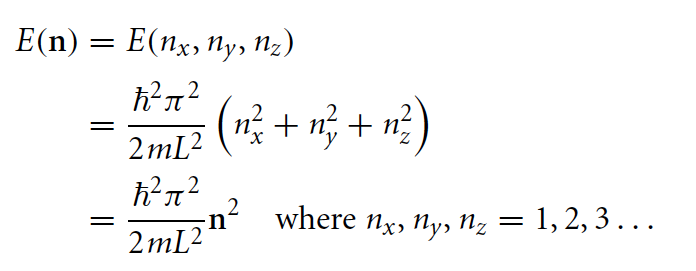 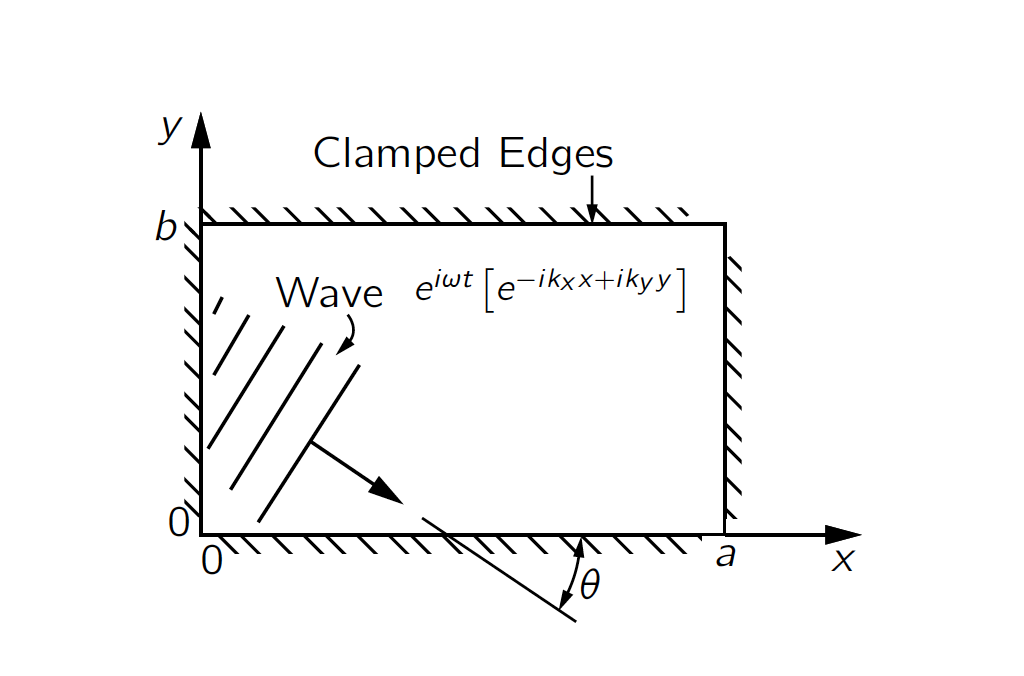 三維駐波：
在三度空間中，駐波的條件會擴大到三個方向：
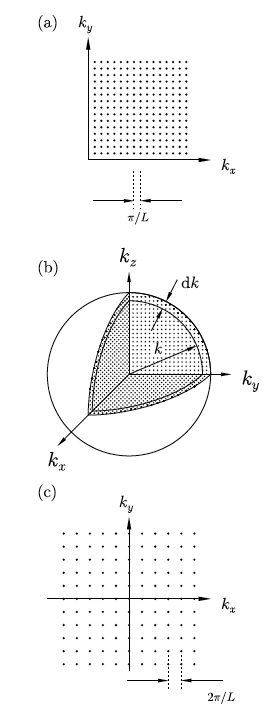 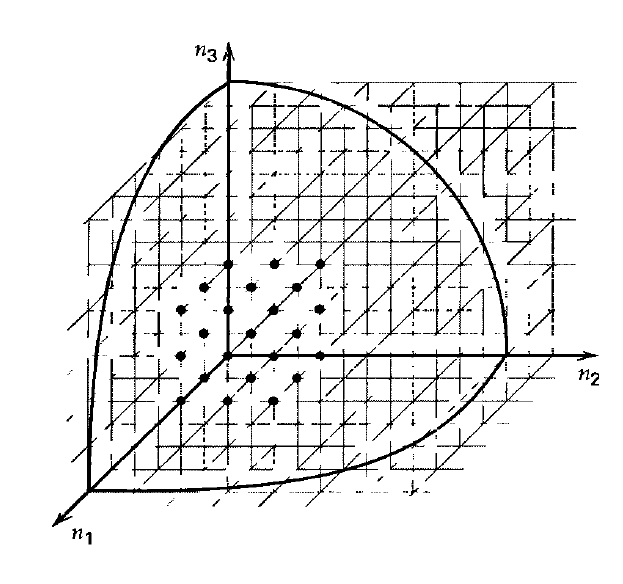 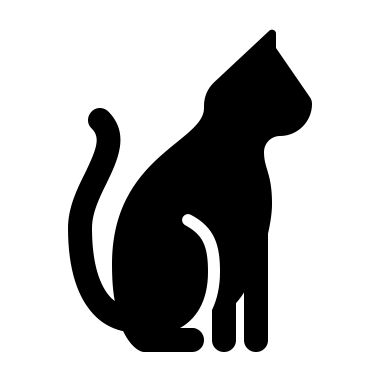 長方形空腔
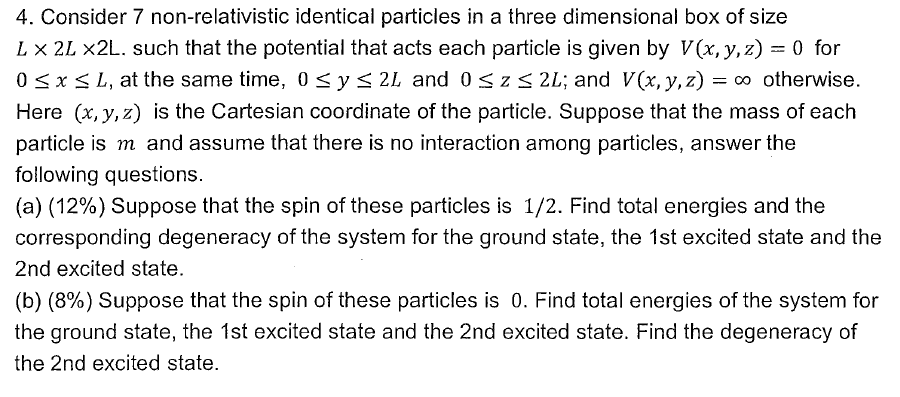 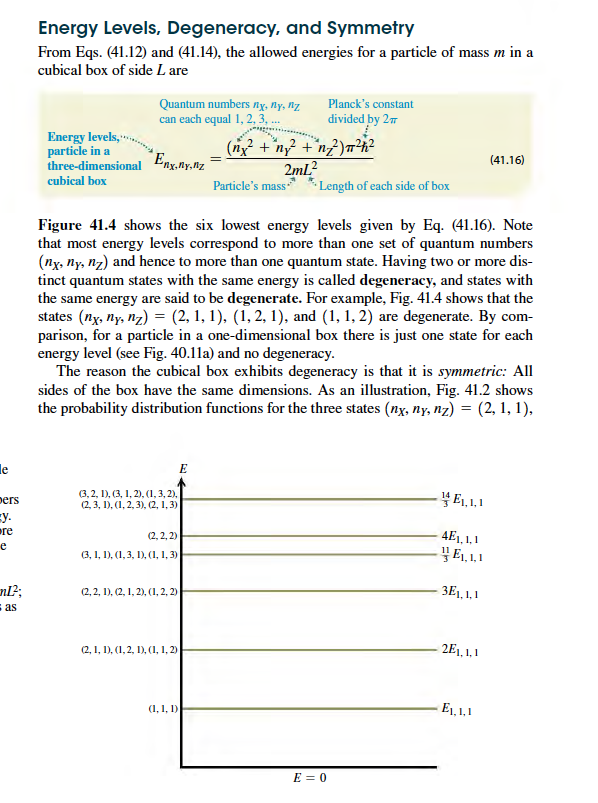 Young’s University Physics
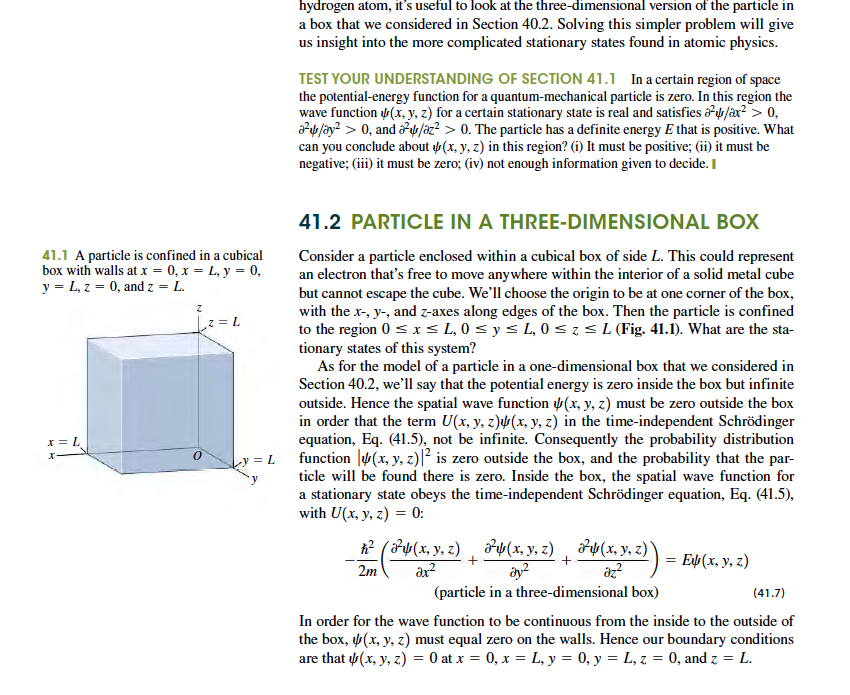 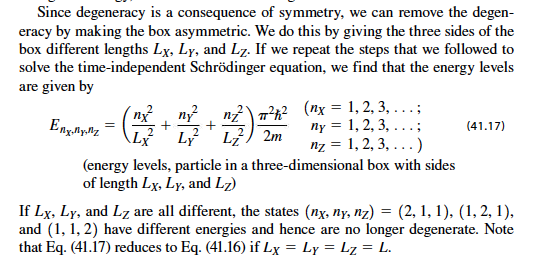 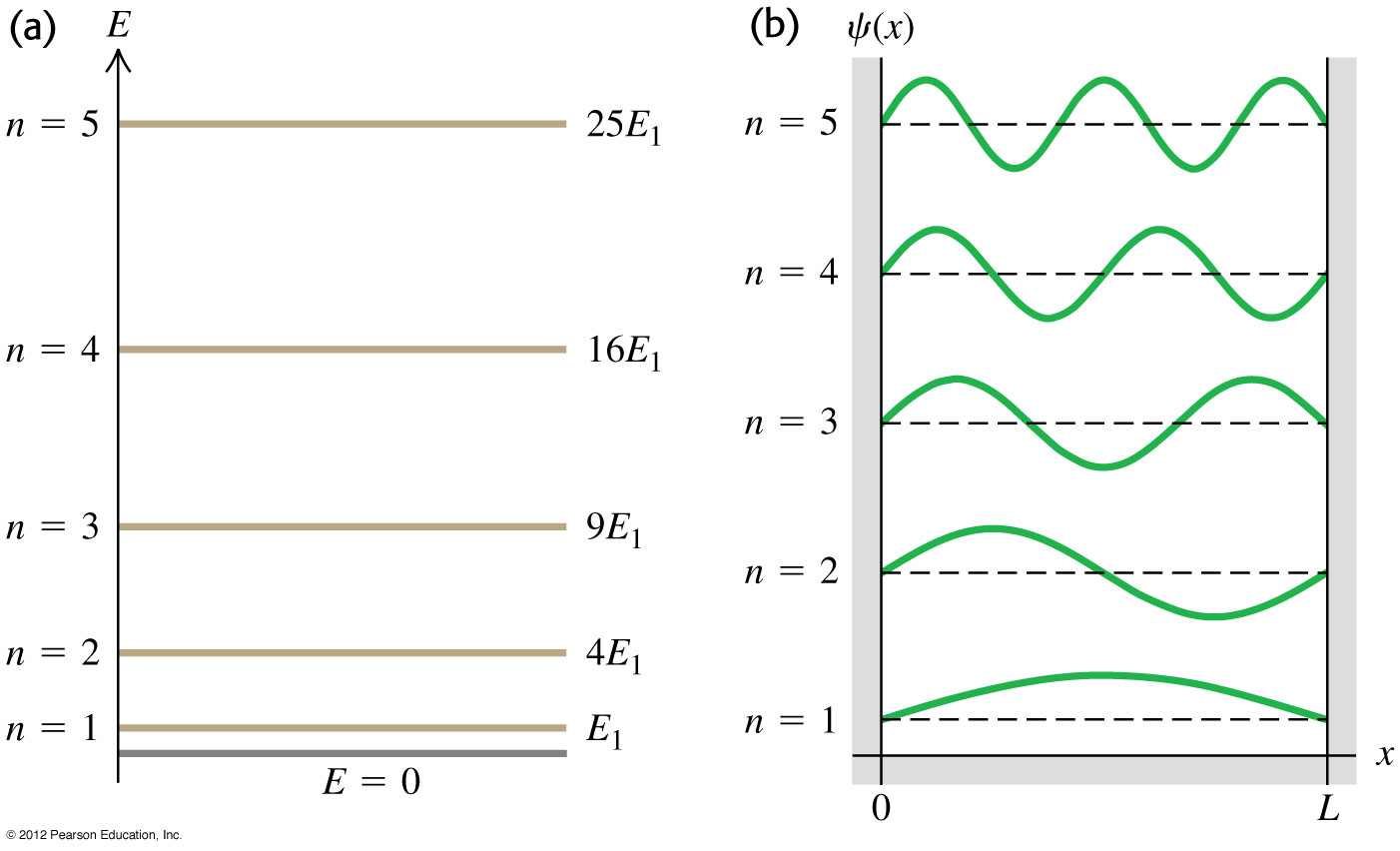 奇函數偶函數：
與時間無關的薛丁格方程式！
此式又可以寫成：
如果動量算子就是空間微分運算，那上式可以寫成：
左邊就是我們定義，量子力學對應的Hamiltan運算子：
注意這是一個運算子與運算子之間的關係！
與古典力學中，這些運算子對應的物理量的關係一致。
漢米爾頓、能量算子就定義為動量算子的平方加上位能算子。
利用漢米爾頓算子的新定義，此式就可以改寫成：
有時，只有某些離散分佈的值才是Eigenvalue。於是能量發生量子化！
有時，一個Eigenvalue會對應一個以上的Eigenfunction，稱為簡併degenerate。
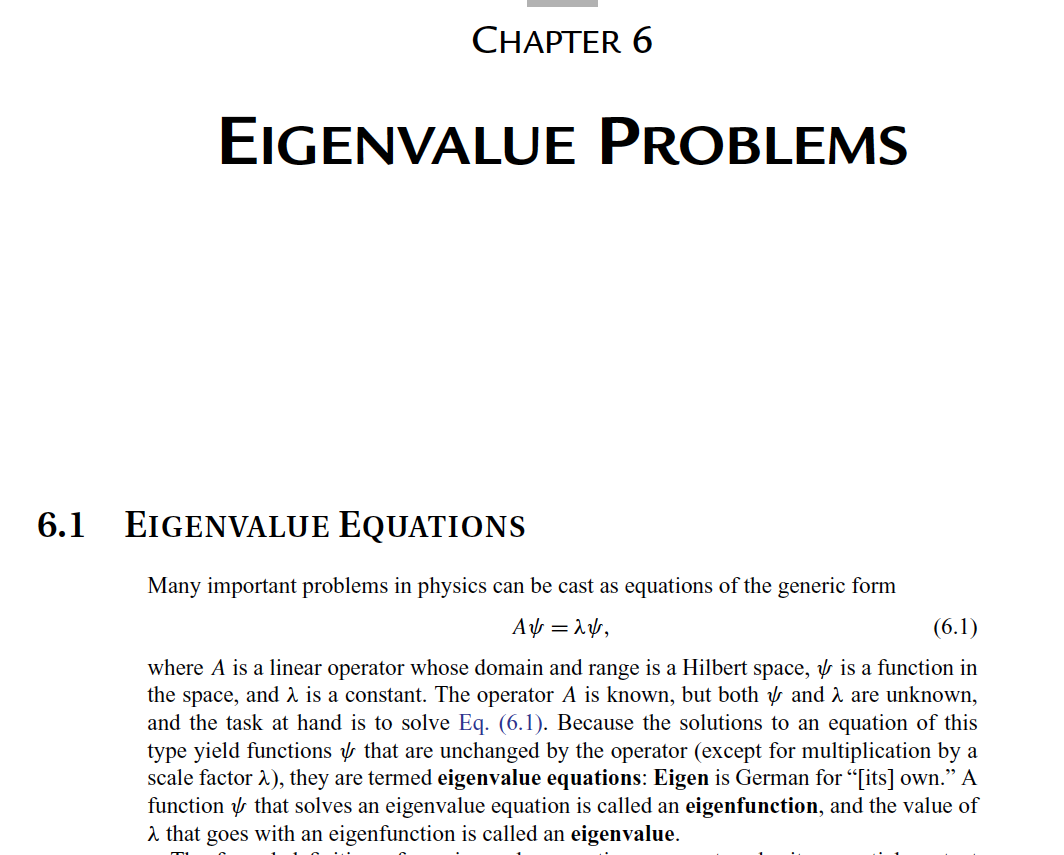 特徵值、
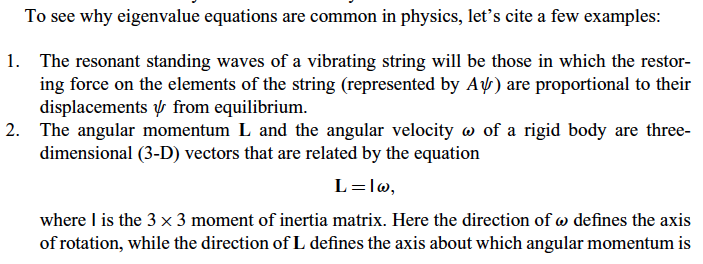 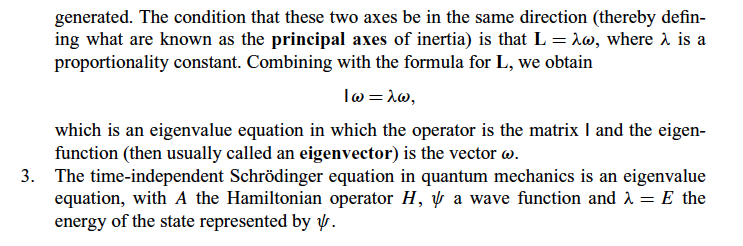 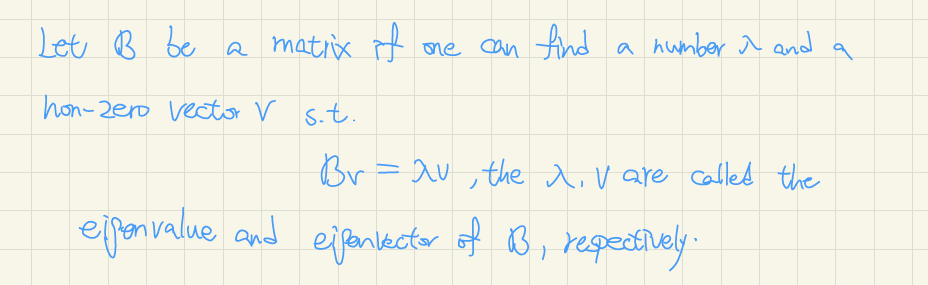 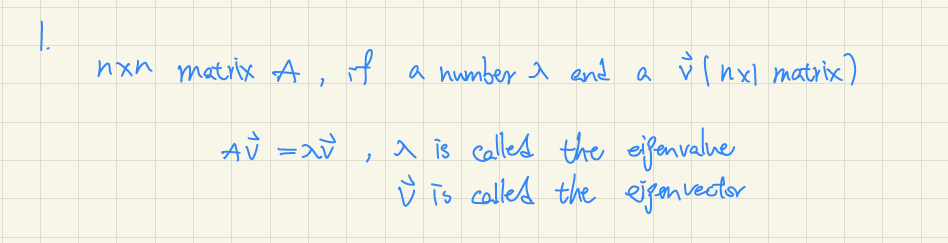 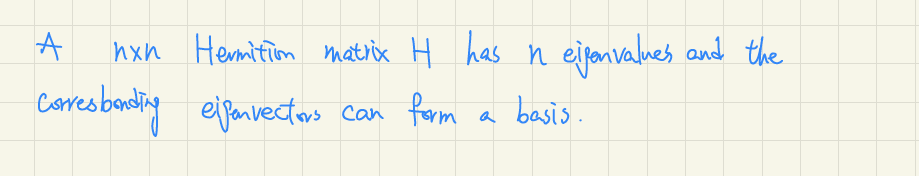 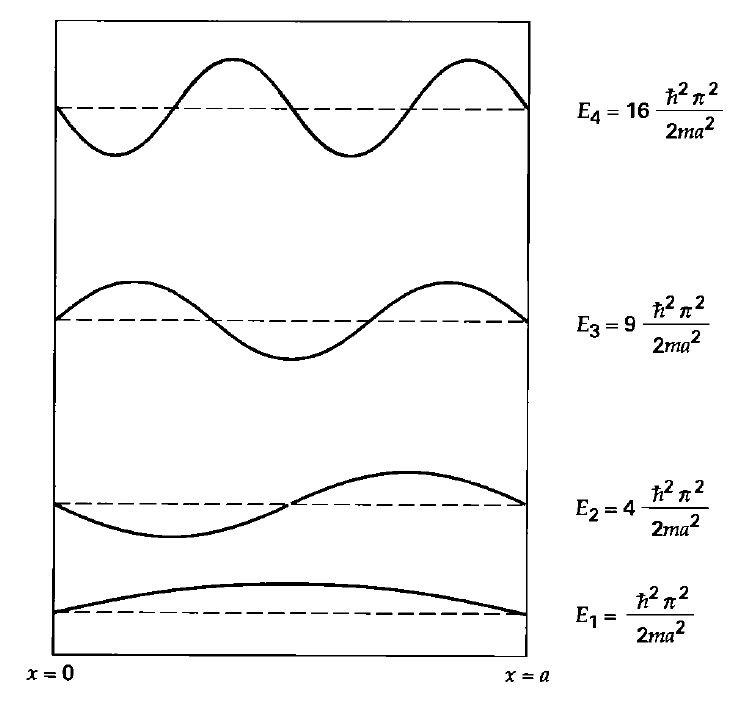 這幾個結果幾乎可以完整的推廣到任意算子的本徵函數。
果然能量是固定的。
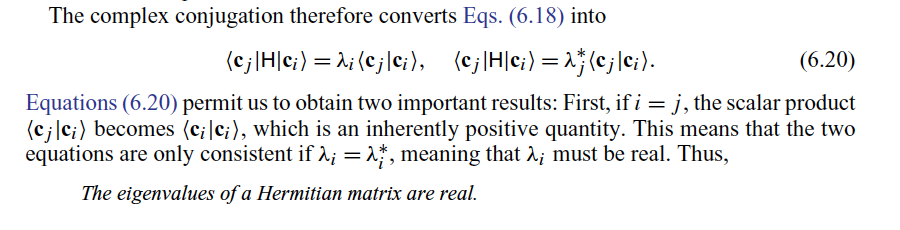 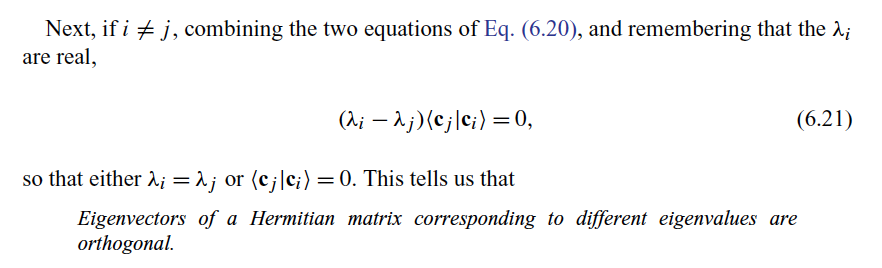 不同本徵值的本徵函數彼此正交！正交定理。Orthogonality
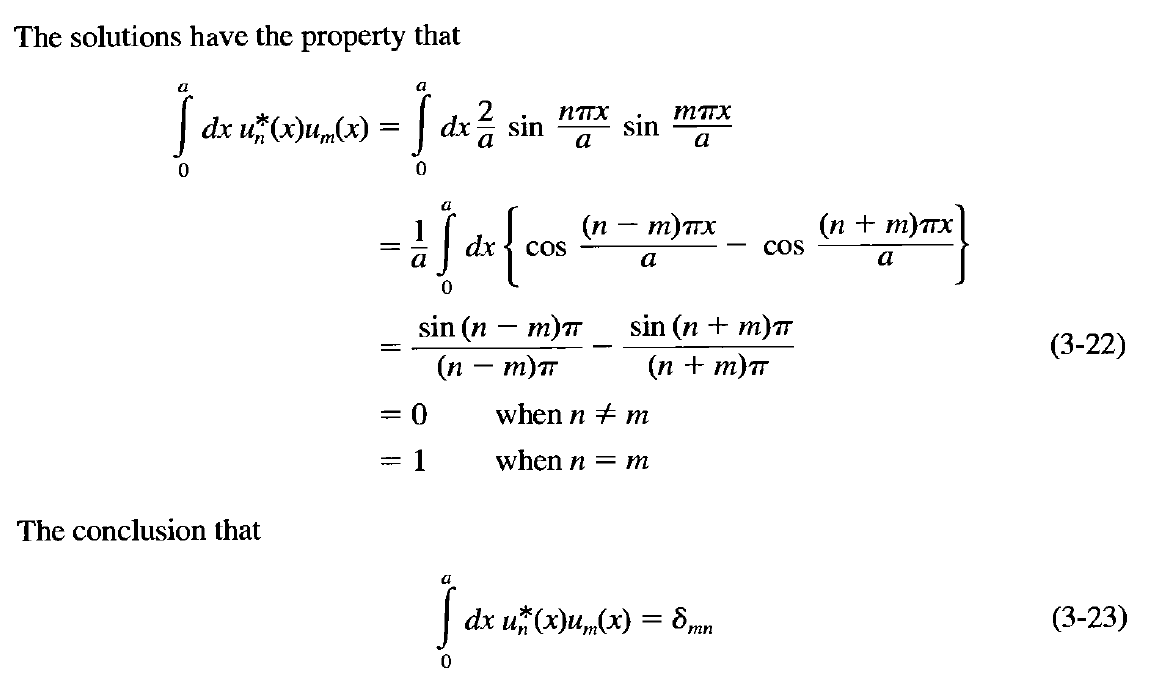 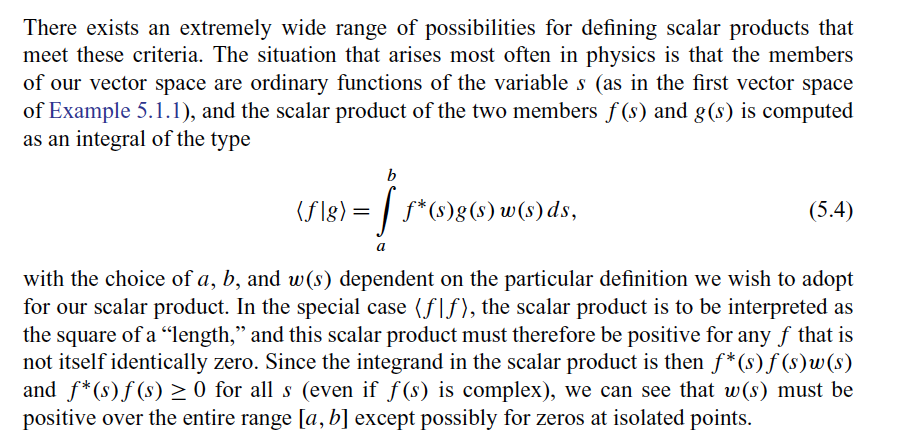 Expansion Theorem
本徵函數為滿足邊界條件的正弦函數！
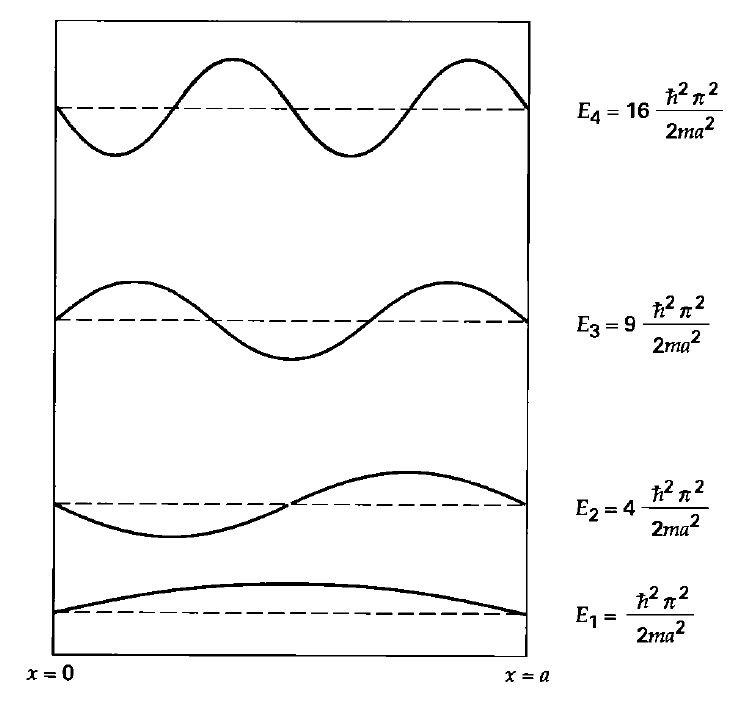 根據傅立葉分析，滿足邊界條件的任何函數，
都可以分解為正弦函數的疊加！
任何可行的狀態函數，都可以展開成能量的本徵函數的疊加！
Expansion Theorem
這一展開式提供對位能下薛丁格方程式的普遍解法：
乘完之後依同樣方式疊加，整個波函數也就滿足薛丁格方程式。
我們已經在自由薛丁格方程式用了這樣的策略！當時的正弦波就是定態。
而且這個程序還不只適用於無限大位能井，原則上適用於任何位能。
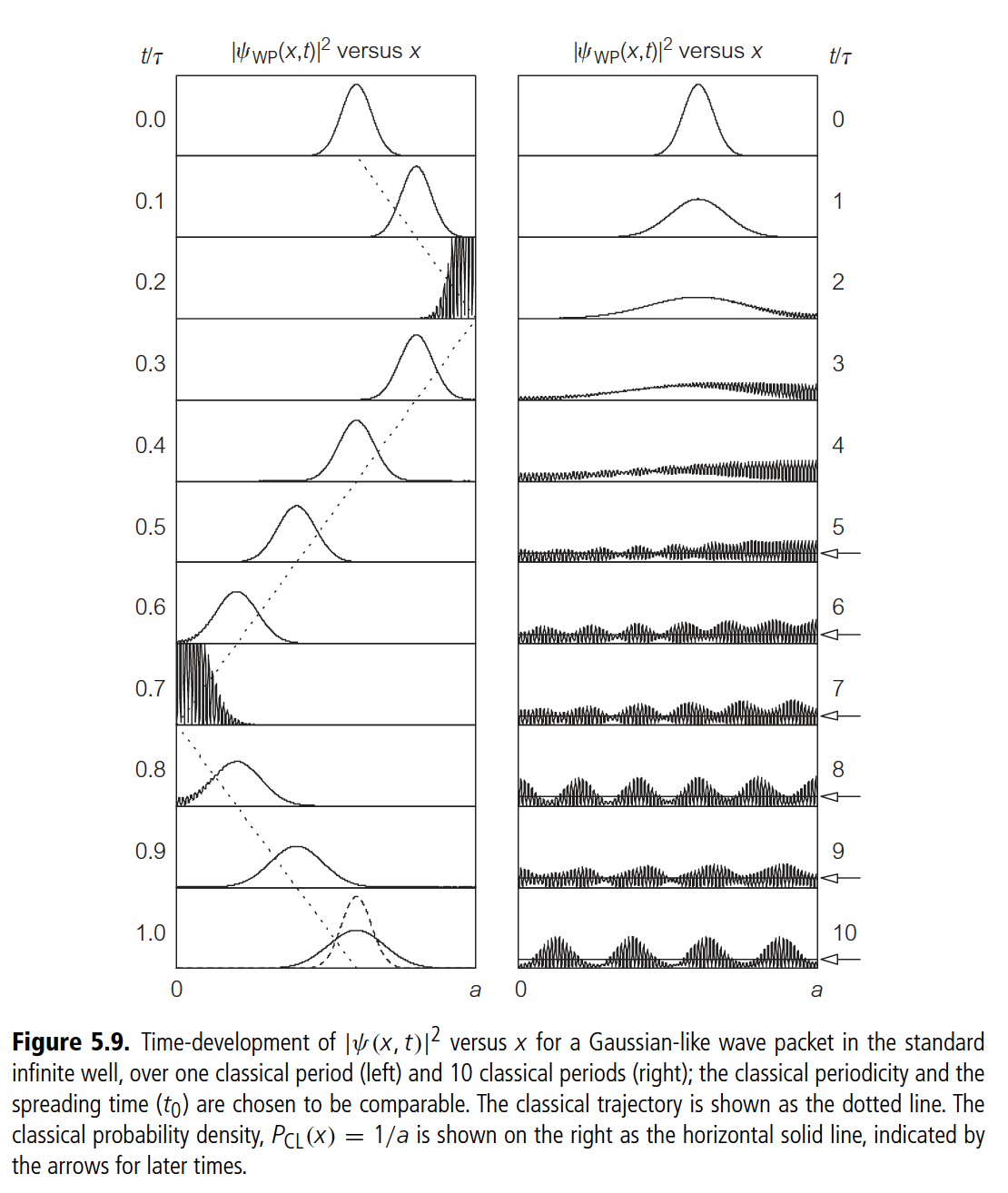 波函數可以展開成能量的本徵函數的疊加：
這適用於任一算子！
展開與正交定理，就如同向量空間的向量分析一模一樣！
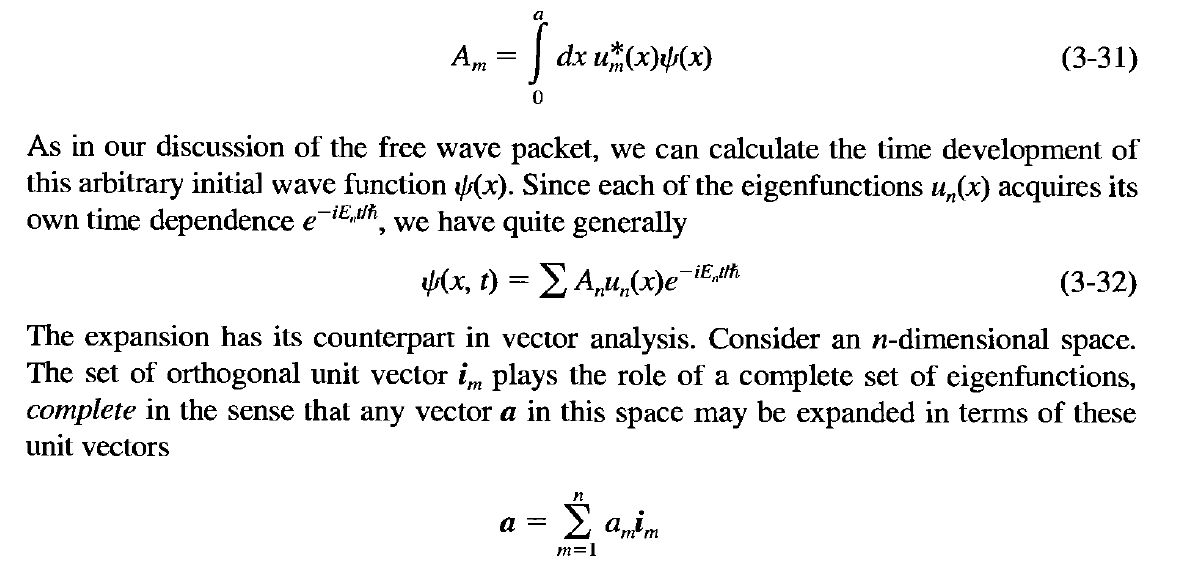 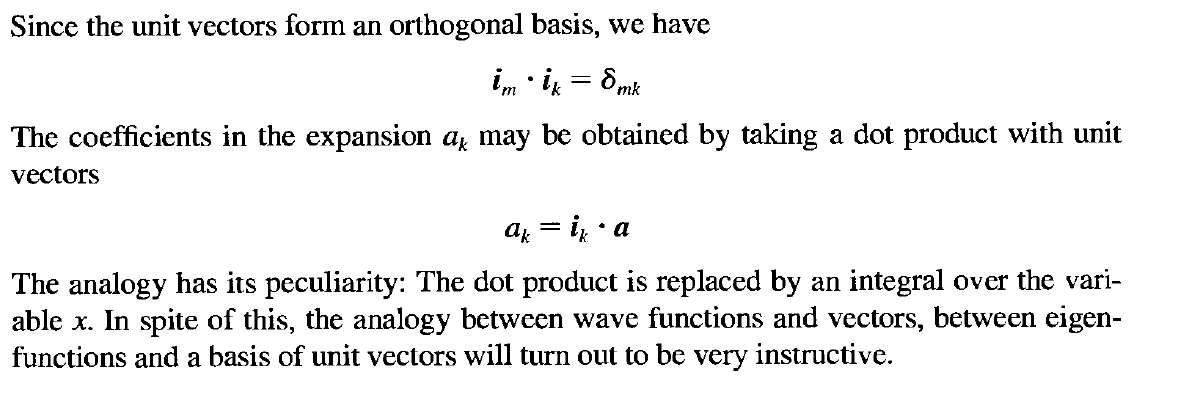 一算子的本徵函數形成一組完整的基底，其線性疊加組成一向量空間。
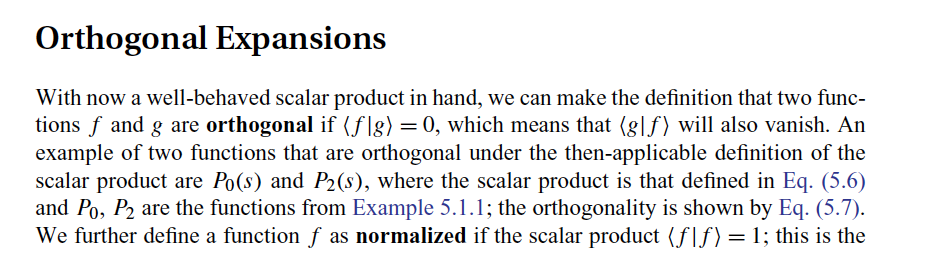 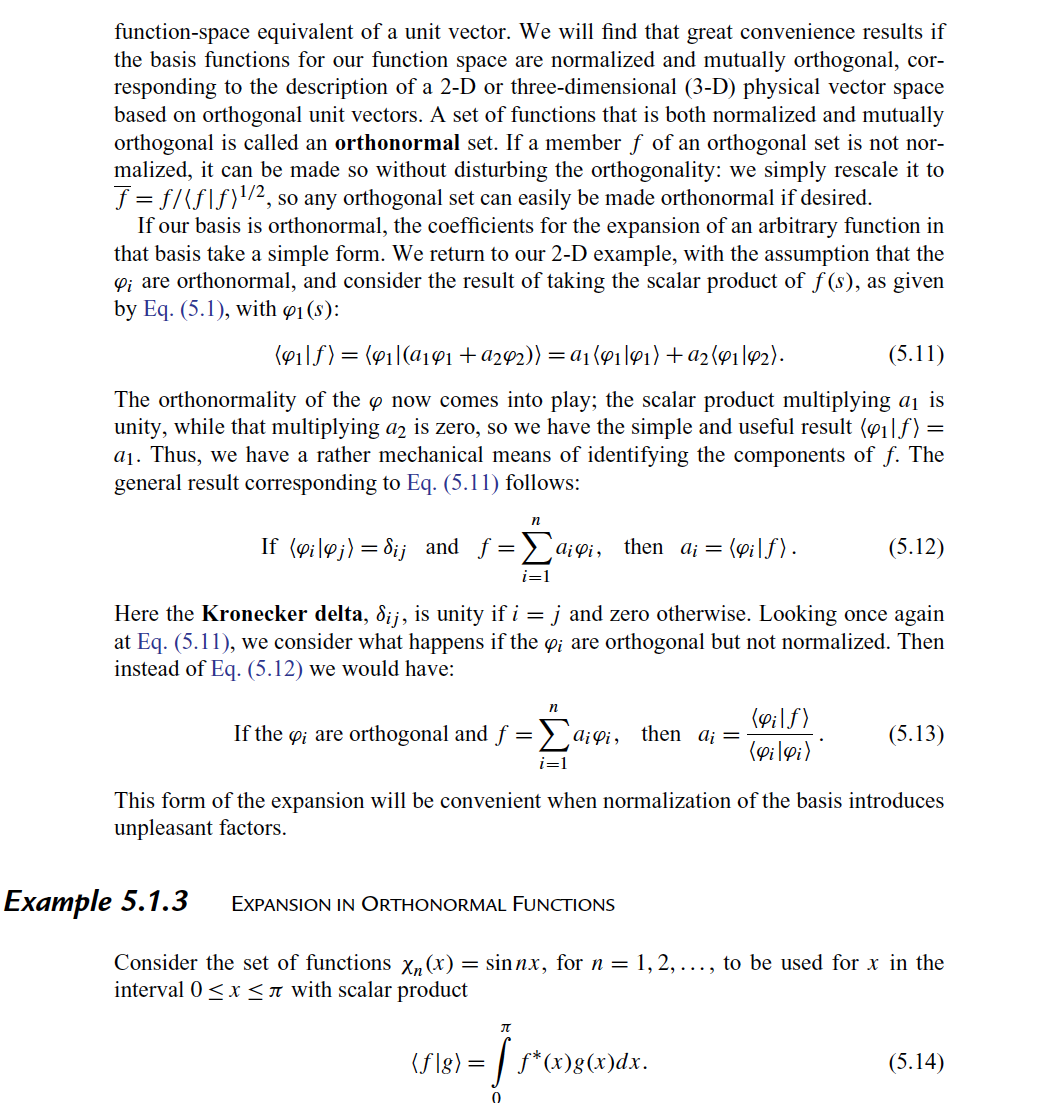 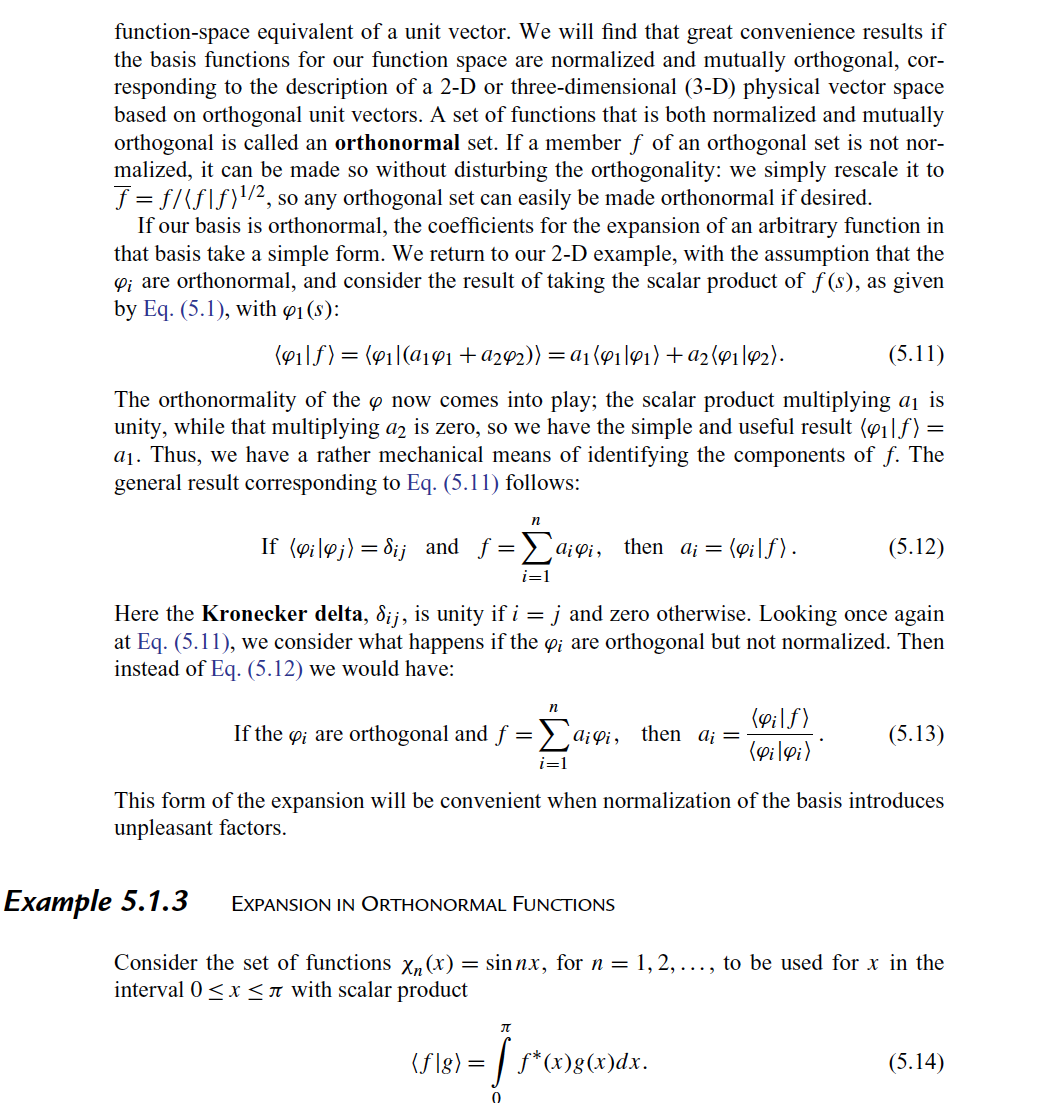 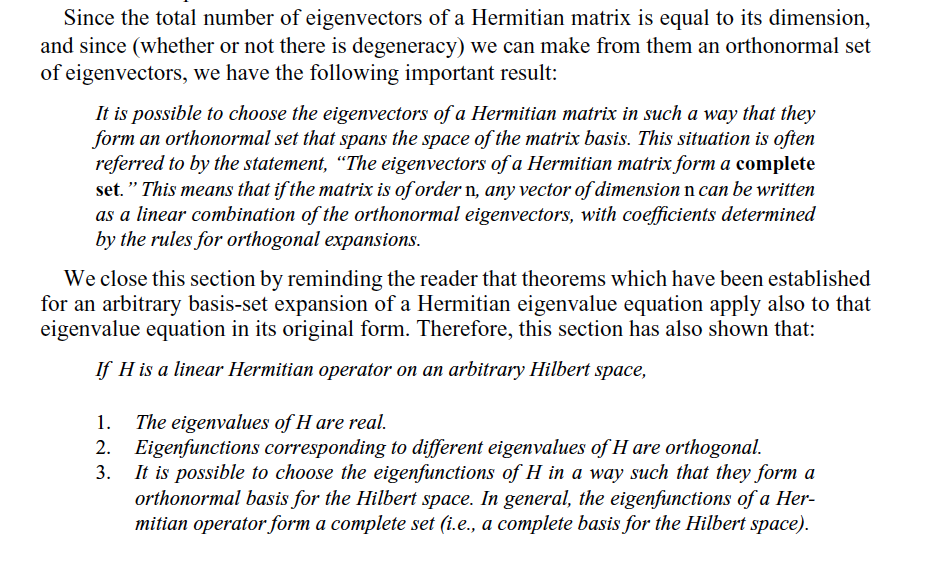 Measurement Theorem 測量定理
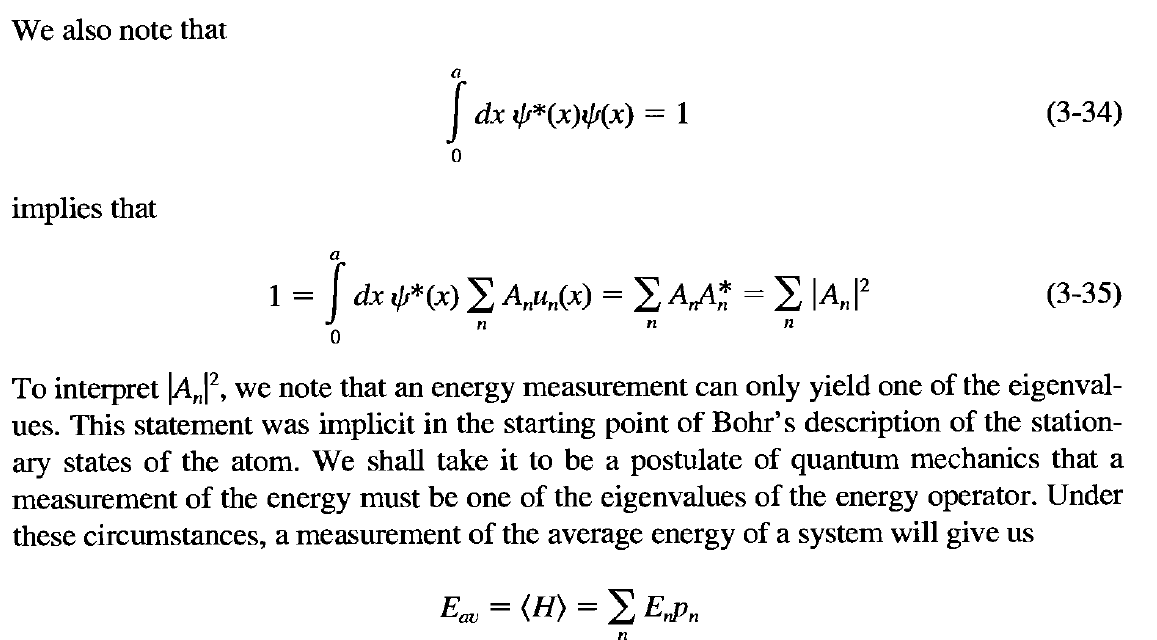 對如能量之任一算子的測量結果只能是其本徵值。
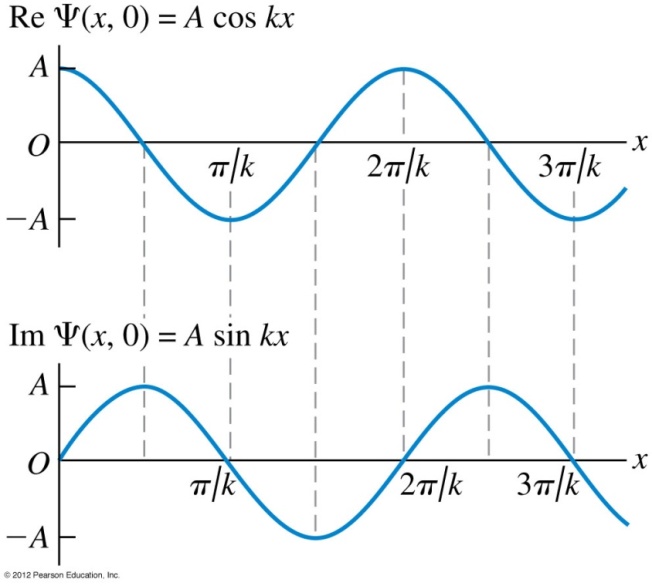 現在尋找動量算子的本徵函數：
這不意外，畢竟兩個算子只差一個常數：
無限大位能井定態所滿足的正交、展開、測量定理在此都對！
不同本徵值的本徵函數解彼此正交！正交定理。Orthogonality
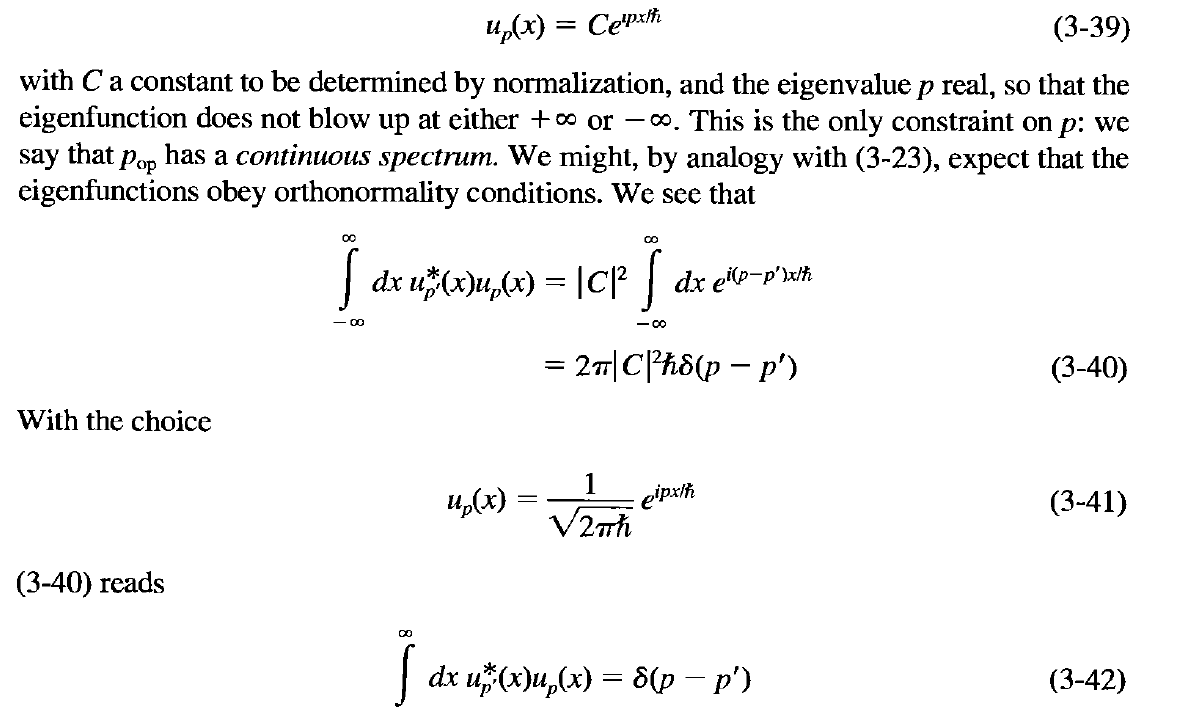 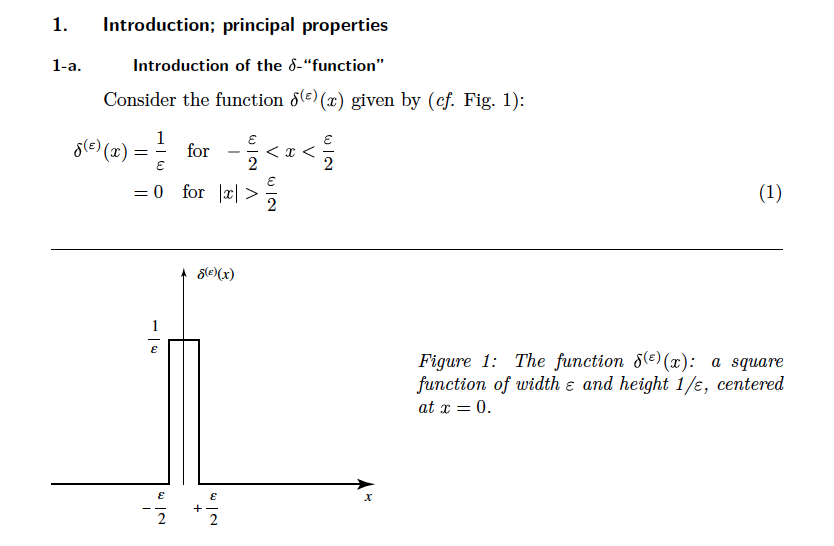 由以上可得：
我用了：
Expansion Theorem
猜測：任何函數也都能展開為動量本徵函數的疊加如下：
如同無限位能井的能量本徵函數解也組成一組基底：
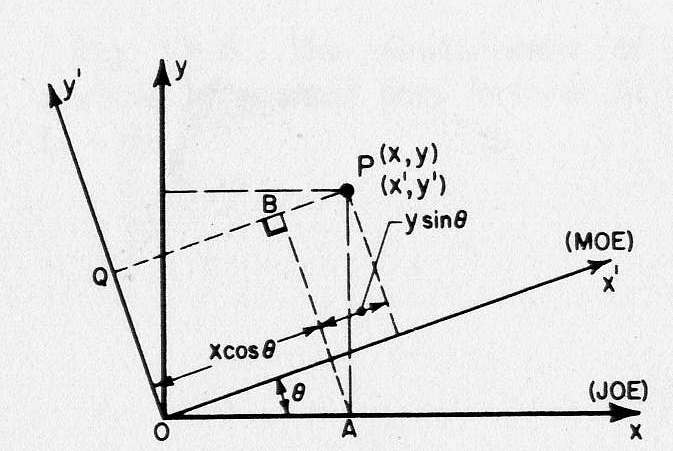 這兩組基底，如同同一個向量空間中的兩組座標系！
但此動量基底不只有無限多維，而且是連續分佈的！
這樣的向量空間稱為Hilbert Space。
可以模仿
第二個積分等於Delta function：
注意兩個式子非常類似！
Expansion Theorem 展開定理
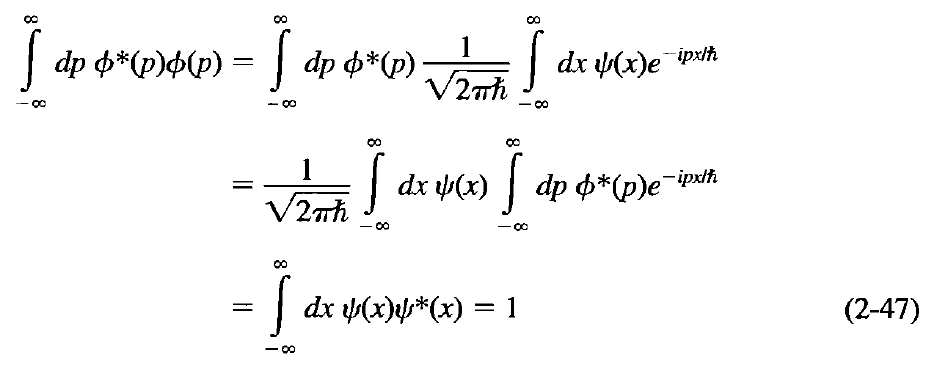 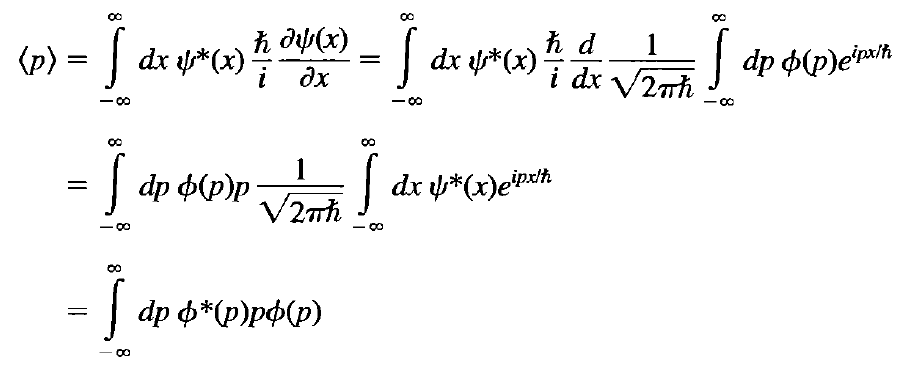 Measurement Theorem 測量定理
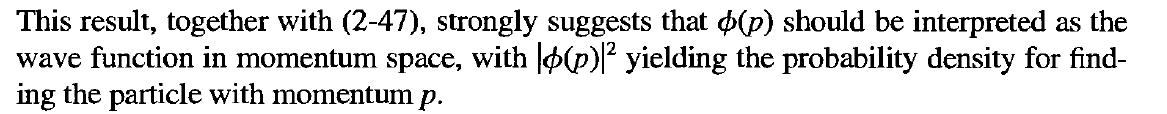 最後我們試試位置算子！
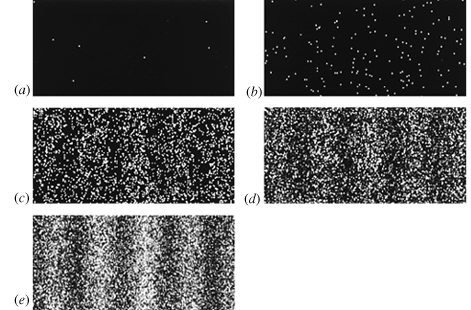 位置算子的本徵函數有確定位置！
這又是一組新的展開基底，如新的坐標系一般！
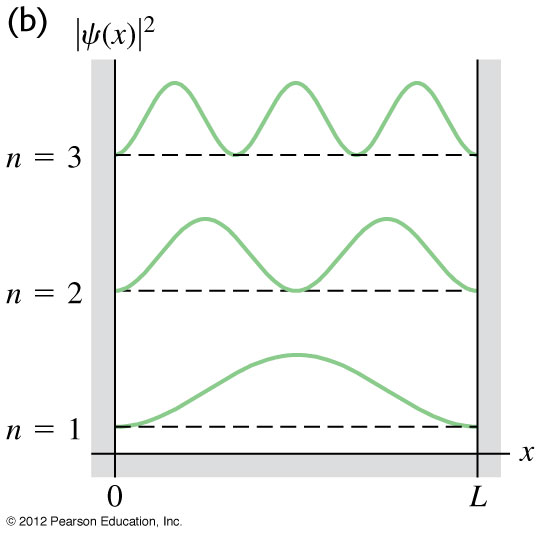 波函數本質上原來是分量！
量子力學的原則
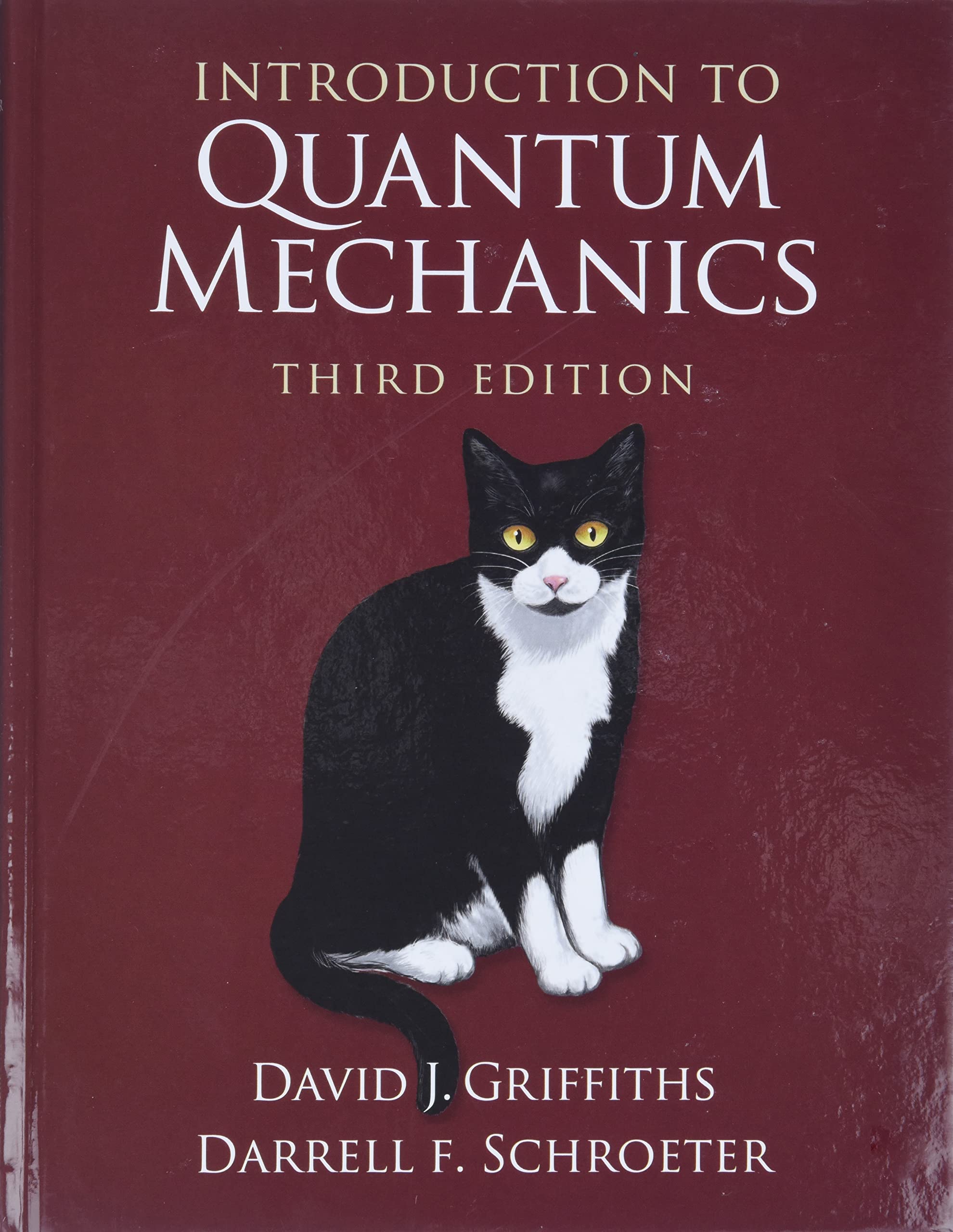 可以計算預測此電子在定態的性質，例如位置期望值。
量子力學的原則
某時刻的瞬時狀態
狀態函數
注意這差別！
隨時間變化的狀態
波函數
運算子 Operator
物理量測量
如何找到對應算子？
有古典對應的物理量，就直接將位置算子及動量算子代入同樣的數學形式：
就得到量子力學對應的算子。
算子的作用：
把對應算子放入此式，就可得到測量期望值。
很細微的觀點改變：我們從波、進化到了函數、及函數形成的向量空間。
運算子 Operator就是這線性空間中的線性變換、也就是矩陣！
那些狀態測量某些物理量是確定的？
算子化為數
作用於測量結果確定的狀態，算子的效果與數一樣，
本徵函數Eigenfunction
本徵值Eigenvalue
此確定的測量值稱為本徵值。
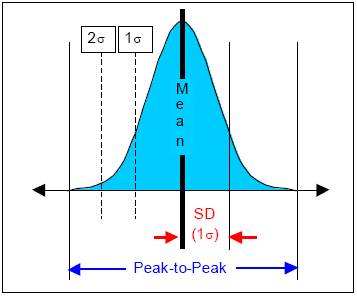 對一物理量測量結果確定的狀態就是該物理量算子的本徵態。
對於自由粒子，動量是確定的（但位置測量不確定）：
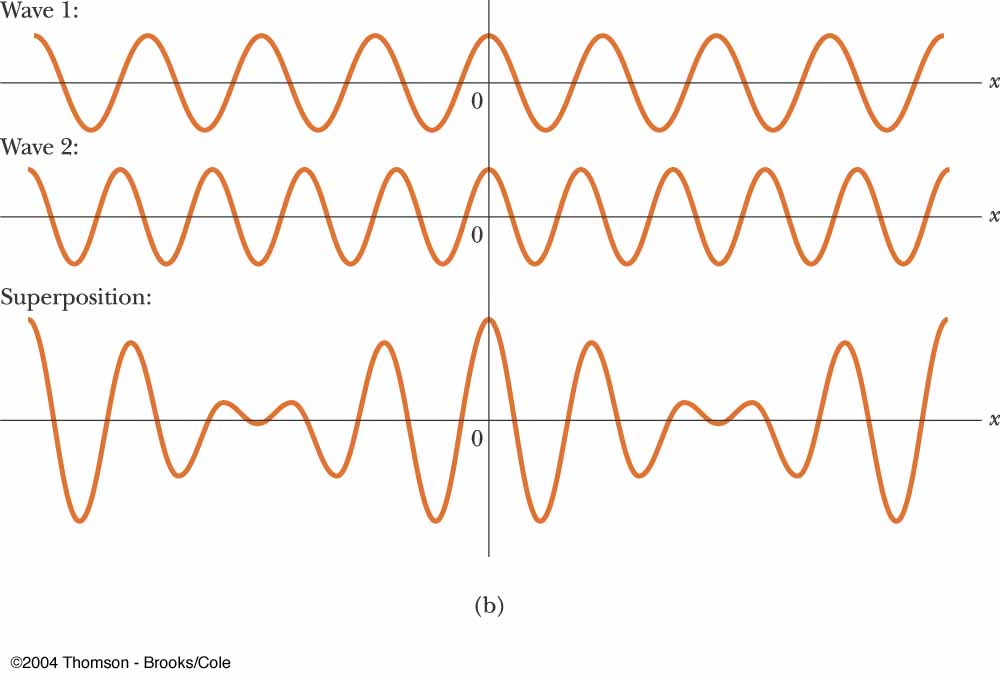 對一物理量測量結果確定的狀態就是該物理量算子的本徵態。
正交定理
展開定理：
Measurement Theorem Again
Measurement Theorem Generalized 推廣
以上結果可推廣為：
某一個時刻的狀態
狀態函數
隨時間變化的狀態
波函數
運算子
物理量測量
薛丁格方程式就是如同牛頓力學的運動方程式，
注意薛丁格方程式的左手邊就是漢米爾頓算子，
因此這決定者就是漢米爾頓算子，又稱時間演化算子 time evolution operator：
量子力學的原則完整版
某一個時刻的狀態
狀態函數
隨時間變化的狀態
波函數
運算子
物理量測量
有古典對應的物理量，就直接將位置算子及動量算子代入同樣的數學形式：
就得到量子力學對應的算子。
把對應算子放入此式就可得到測量期望值。
狀態函數隨時間的演化由漢米爾頓量來負責！
4 Basic Assumptions of QM
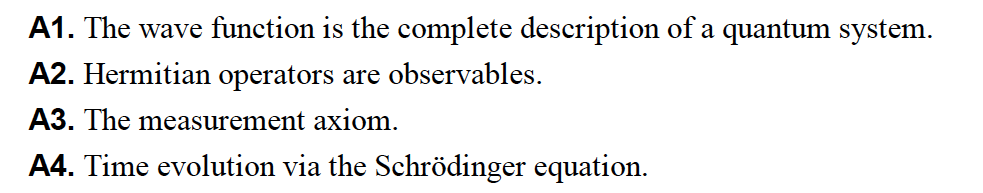 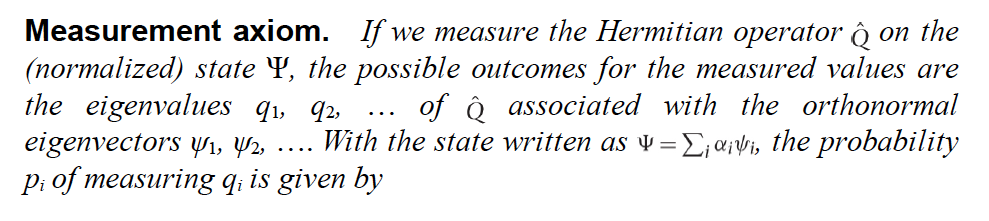 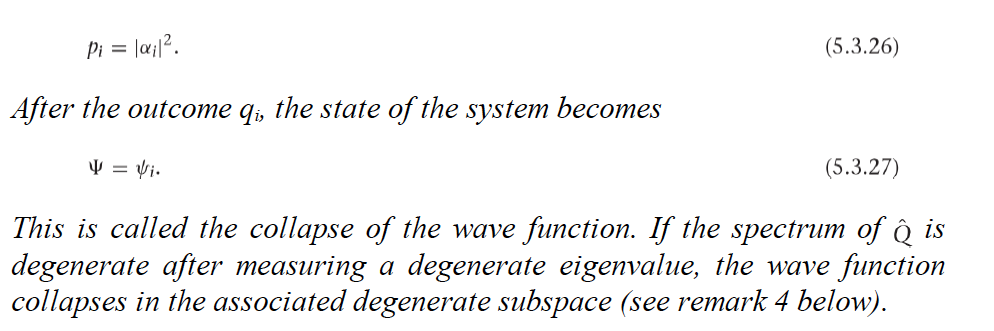